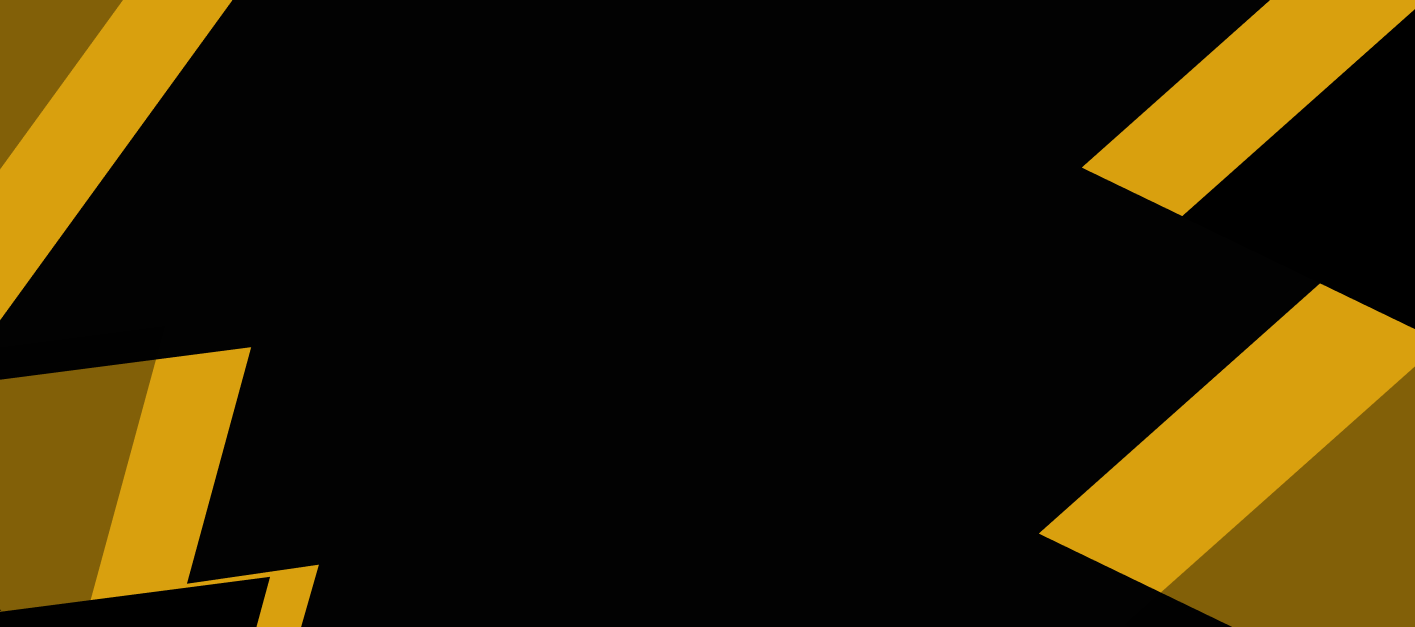 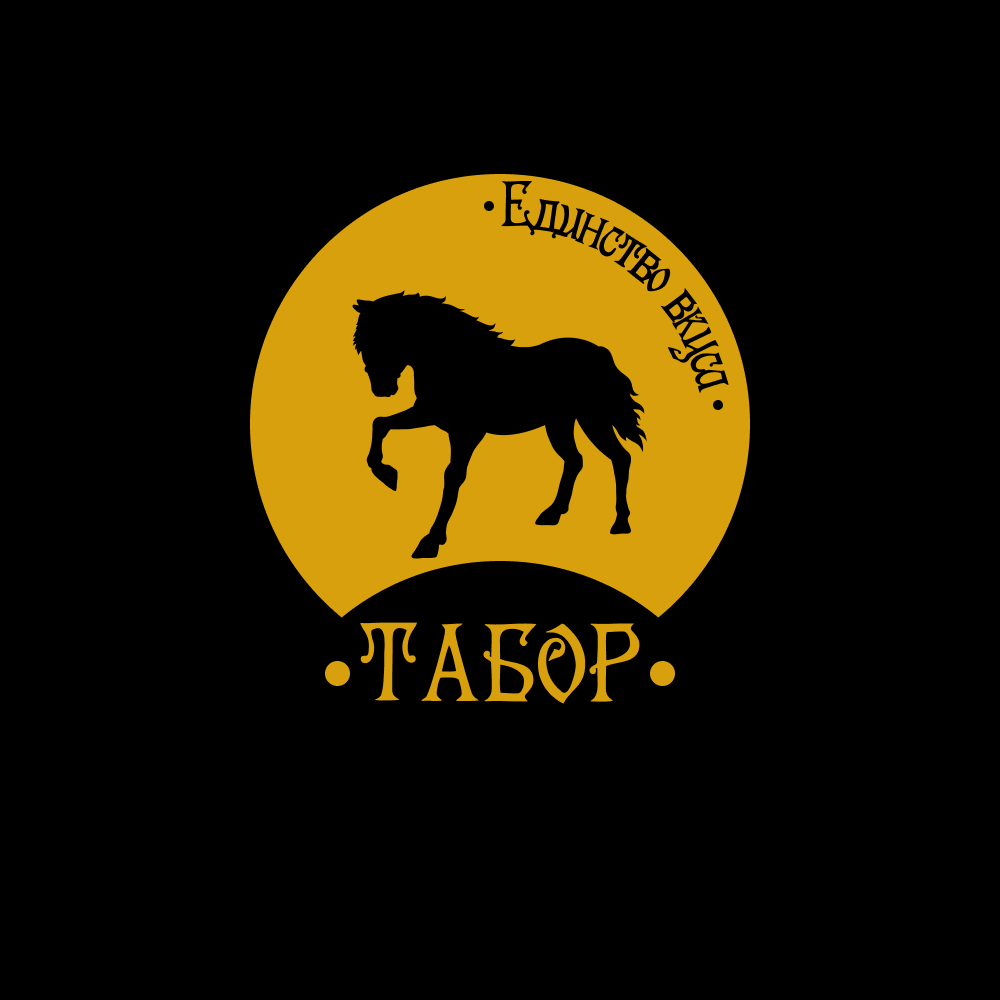 ТАБОРTabor
«Единство вкуса»
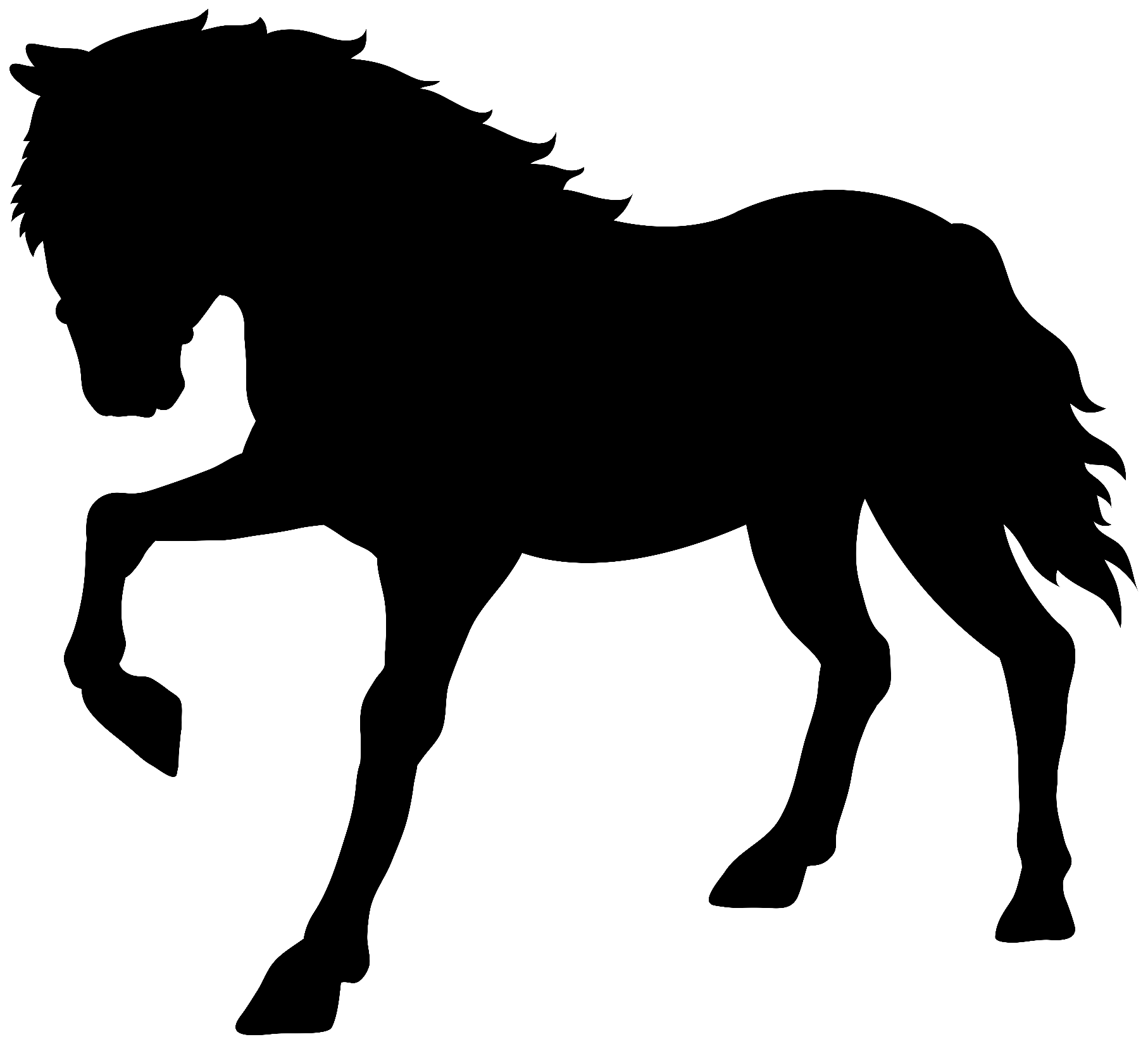 Бизнес-план кафе 
г. Челябинск
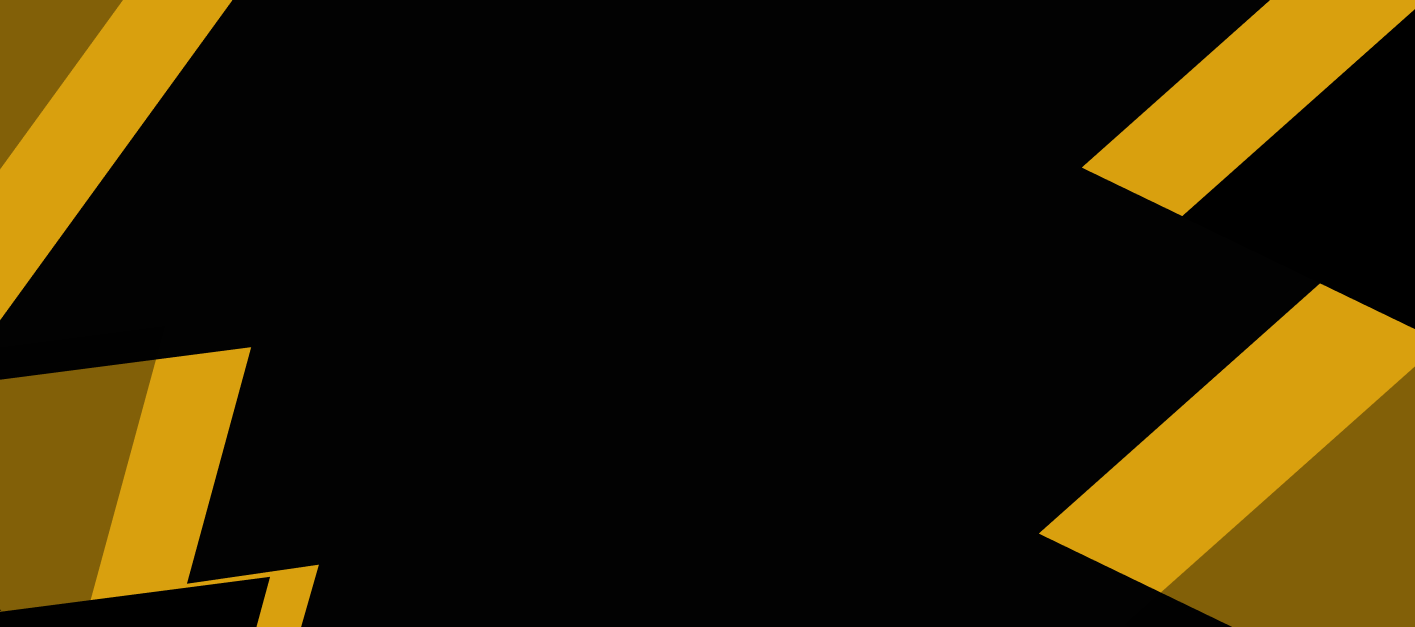 Что такое «ТАБОР»?
«Табор» – это уникальное заведение для каждого провинциального района России. Лучшие идеи от ресторанов, кафе, кальянных и баров. Но всё это своеобразие выбора будет находиться в одном месте. Только у нас можно будет увидеть настолько огромный и масштабный выбор горячих блюд и эксклюзивных напитков. Только у нас цены не испортят хороший отдых для каждого клиента.
Умеренные цены также являются нашей визитной карточкой. Это позволит нам увеличить клиентскую базу. Как и то, что мы сохраним тот ориентир аудитории, на который мы и рассчитываем.
Образование клиентской базы и первой аудитории нам поможет реализовать подход к делу и наша позиция в условиях конкуренции между похожими кафе. Мы готовы предложить нашему клиенту: огромный выбор продукции, особенно цепляющий визуал и органичную атмосферу заведения.
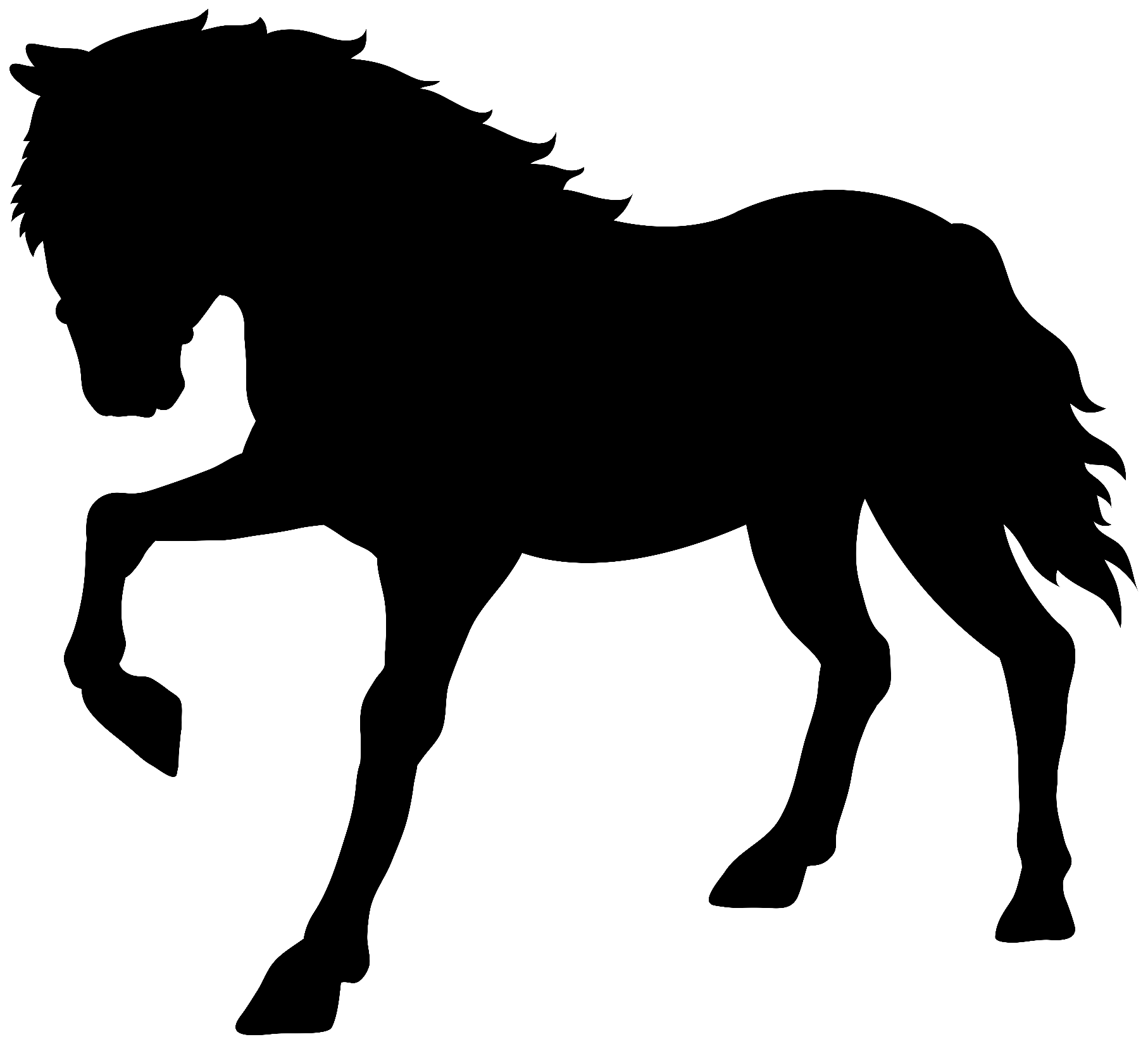 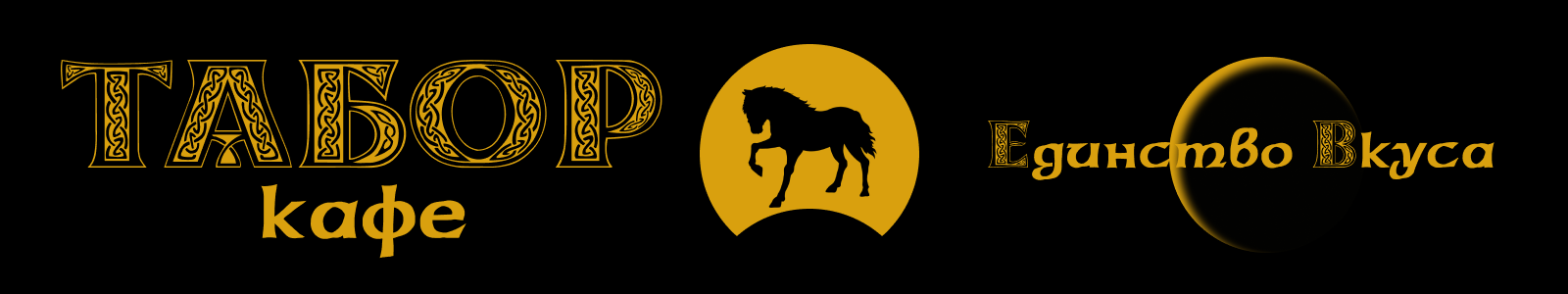 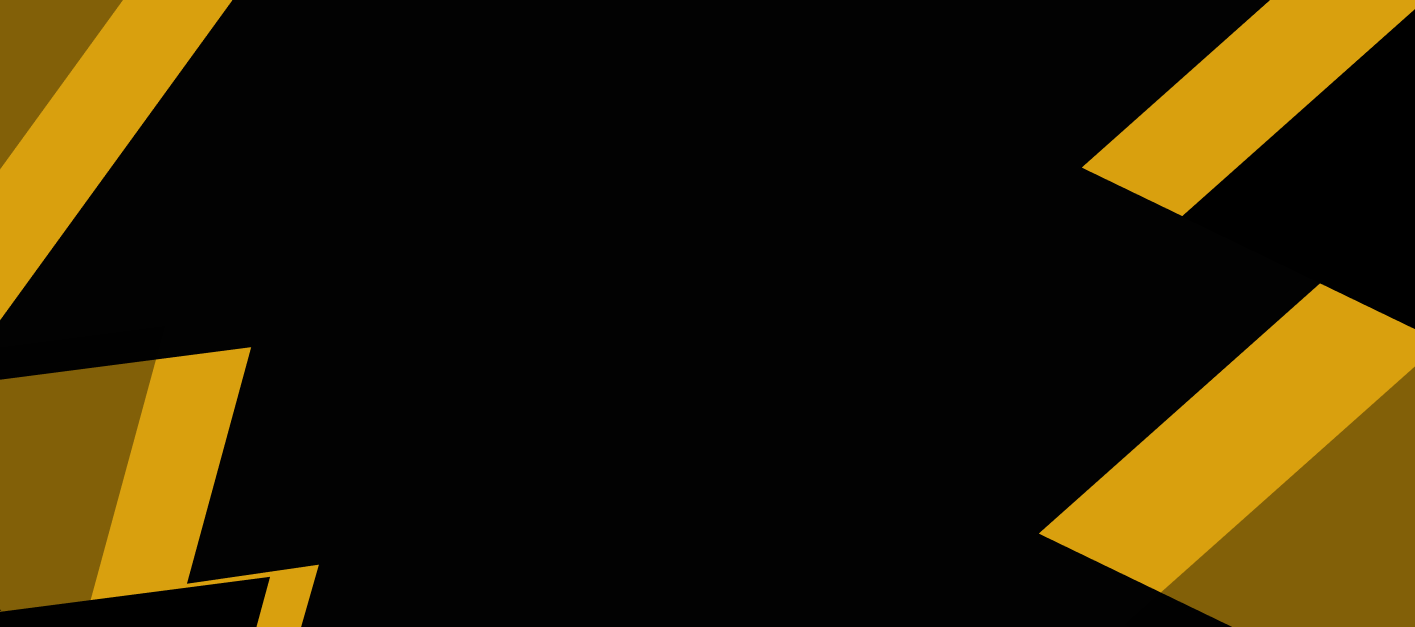 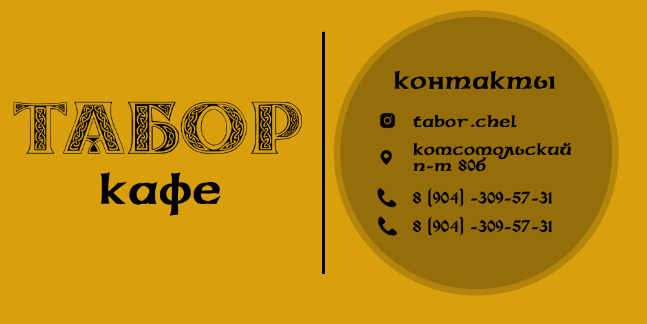 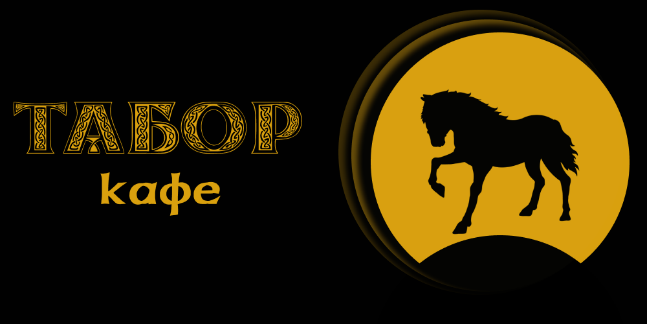 «Табор» - место общественного питания, которое будет выполнено в ярких восточных красках, но со стилистикой нового прогрессивного времени. Прекрасный визуал из градиента двух цветов: черного и золотого. Лучший дизайн для передачи как умеренного консерватизма нынешнего поколения, так и для передачи заметного прогресса своих лет. 
В данной дисциплине наше кафе обходит многих конкурентов, так как многие из них не успевают за ускоренным развитием современных вкусов клиентов и идей.
В наши услуги входит:
 Большой выбор мясной продукции, горячих блюд, закусок (отличный вариант как для быстрого перекуса, так и для полноценного ланча).
Эксклюзивные напитки (тот самый момент для клиента, когда можно привить себе изысканный вкус и, как минимум, попробовать что-нибудь новенькое.
Лучшие условия для хорошего отдыха (музыка, визуал, услуги заведения и подход к работе его персонала).
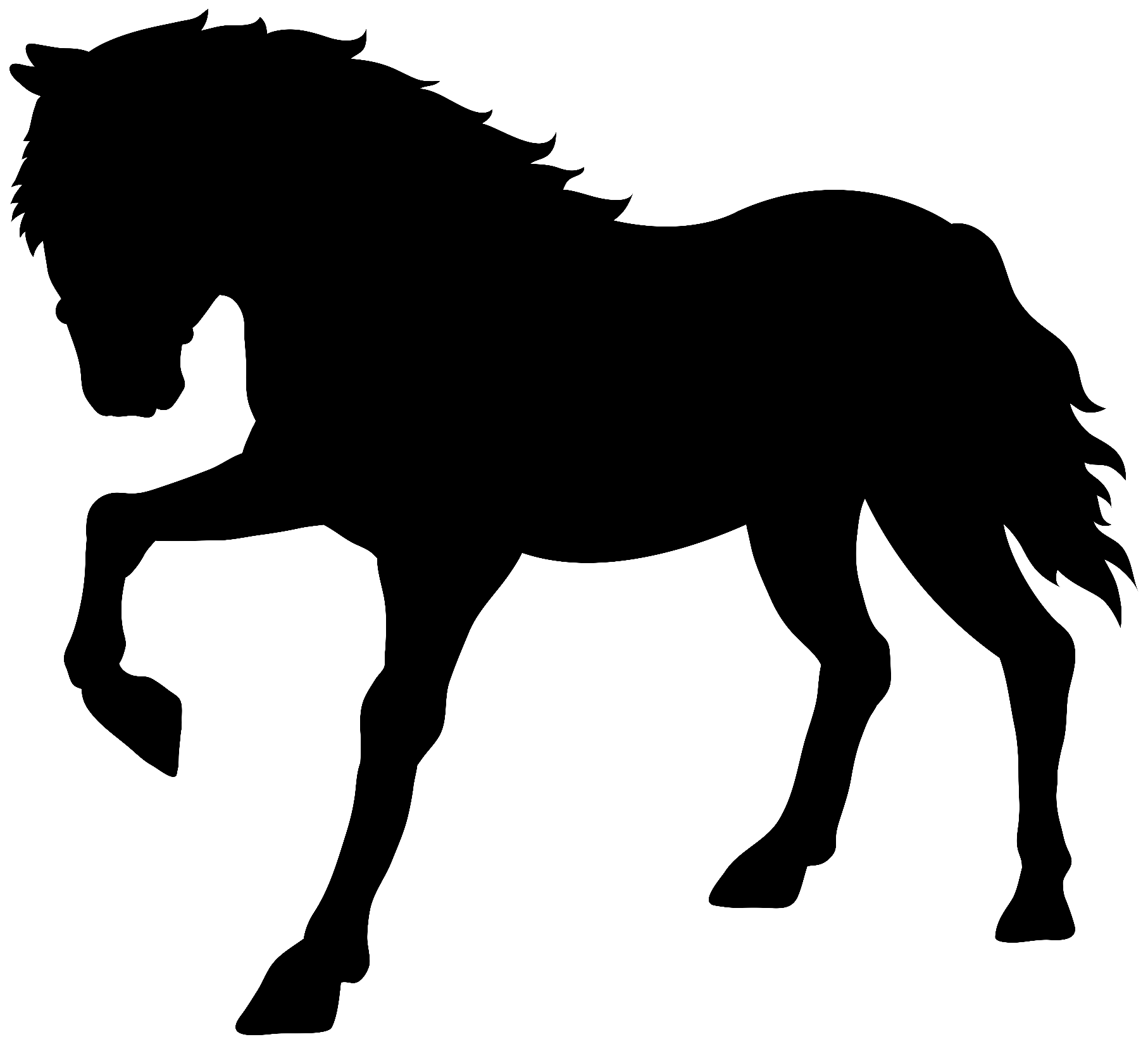 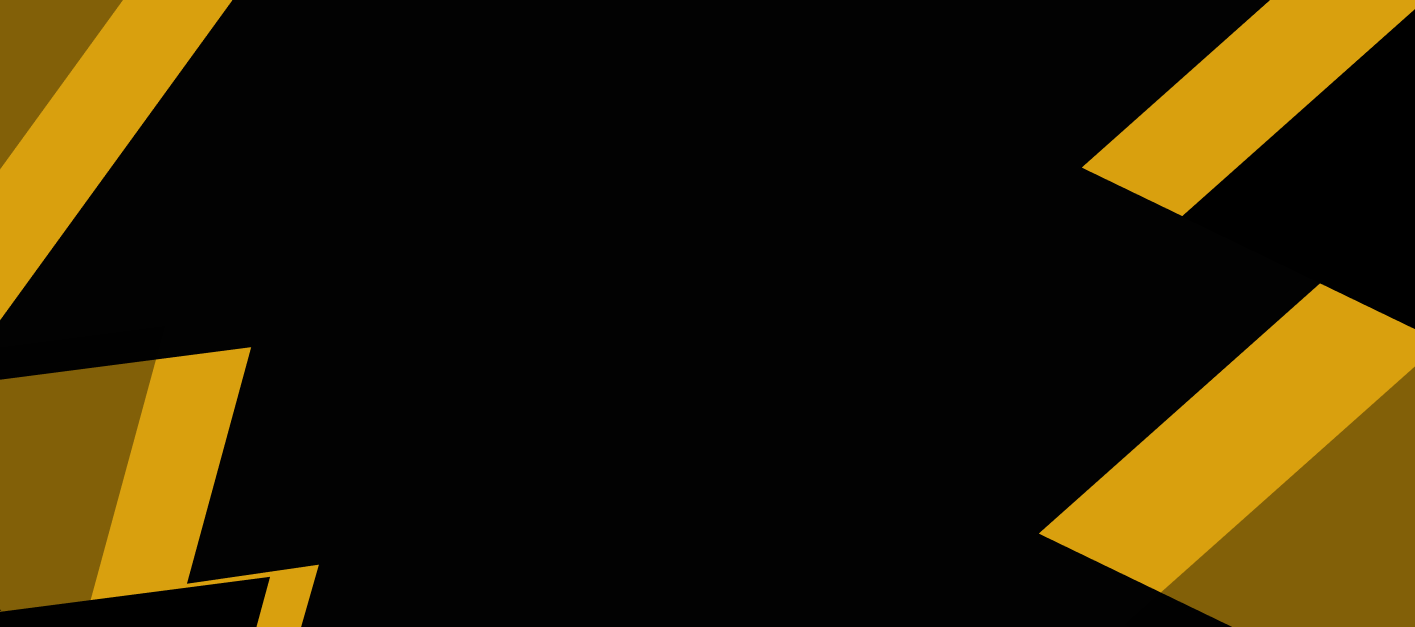 Аудитория
Ориентируемся на
Возраст: 18-30 лет (самая масштабная и подходящая для нас группа).
В основном – мужчины, парни (рассчитываем на частые визиты парами).
В этом нам помогут:
Лаконичный вид бренда (название, слоган, дизайн логотипа и, особенно, социальных сетей).
Отличное оформление: интерьер и музыка, освещение.
Запоминающийся визуал: сайт, визитки, бонусные карты.
Эксклюзивные акции и интересные розыгрыши.
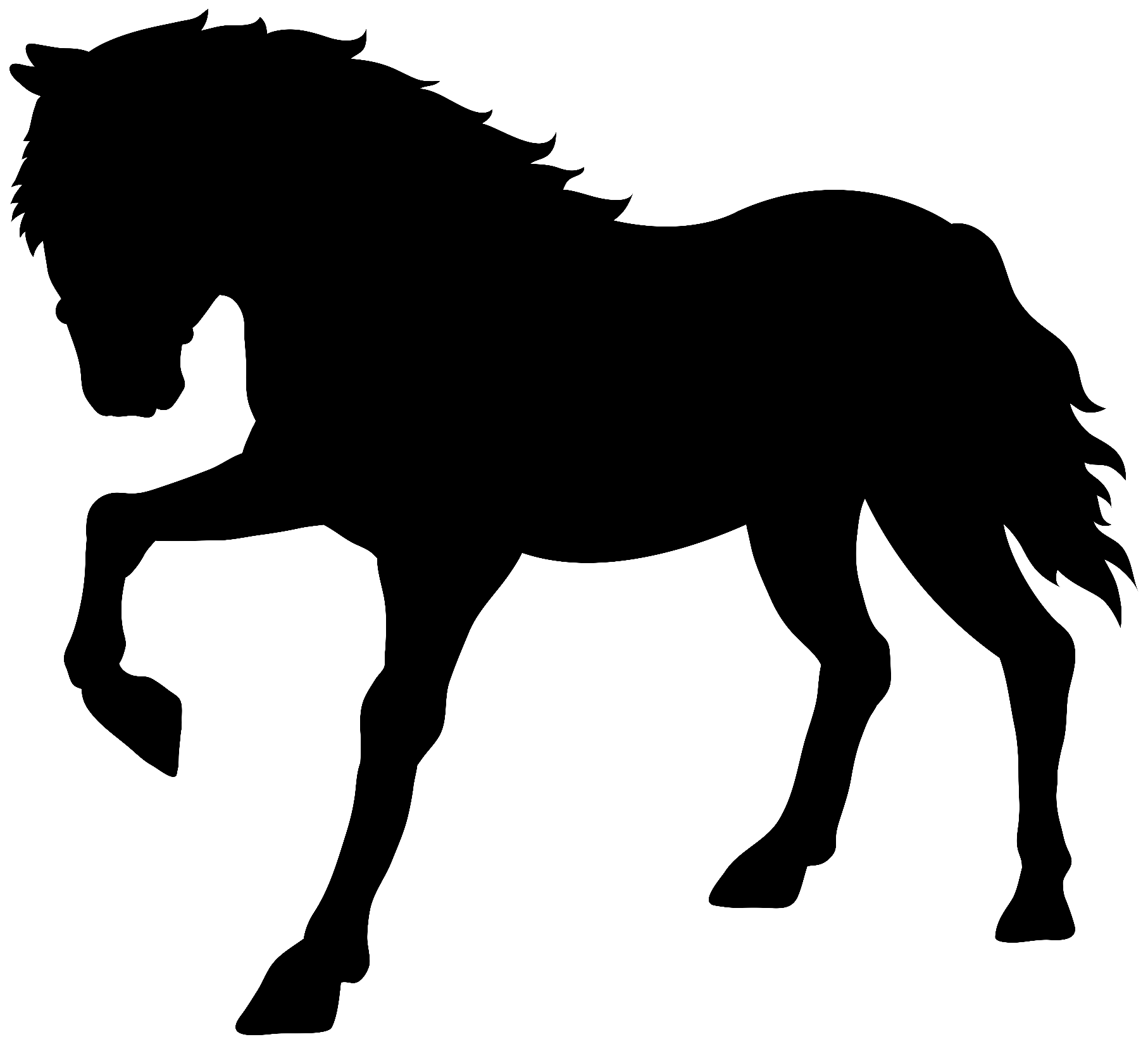 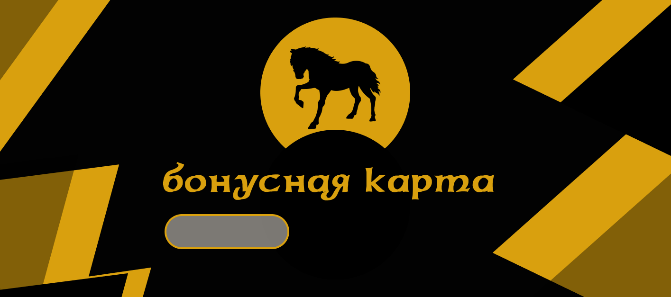 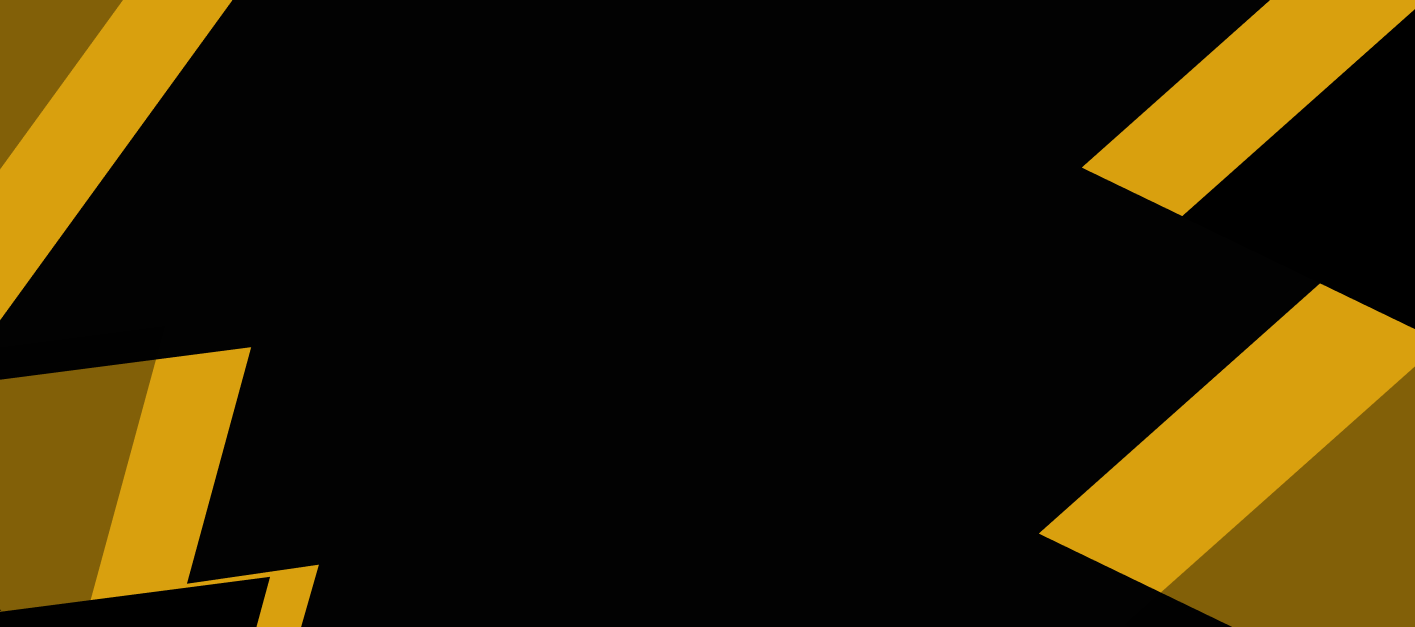 Спрос
В Челябинске малое количество ресторанов, кафе, кальянных и баров. Нет тех, которые для каждого будут «на слуху», как и тех, которые могут порадовать абсолютной гарантией и отличным качеством. В свою очередь, мы хотим предложить их владельцам здоровую конкуренцию, а клиентам разнообразие выбора и его качество.
Небольшой выбор позволит закрепить наш бренд в самый короткий срок. Также не можем не отметить то, что жители города довольно неравнодушно относятся к пополнению их города новыми заведениями.
Нашим главным ориентиром является потребность молодого поколения. Их качественная реализация позволит нам захватить обширную базу клиентов.
Солянка из таких терминов, как «ресторан», «кафе», «кальянная» и «бар» позволят нам порадовать большую часть клиентов огромным выбором и разнообразием, многокомпонентностью. Им больше не нужно перебираться из одного места в другое для хорошего отдыха. Все, что будет нужно – они найдут у нас!
Мы ориентируемся на бюджет клиентов. В зале мы хотим видеть, как взрослых и состоятельных людей, так и представителей более молодого поколения (студентов).
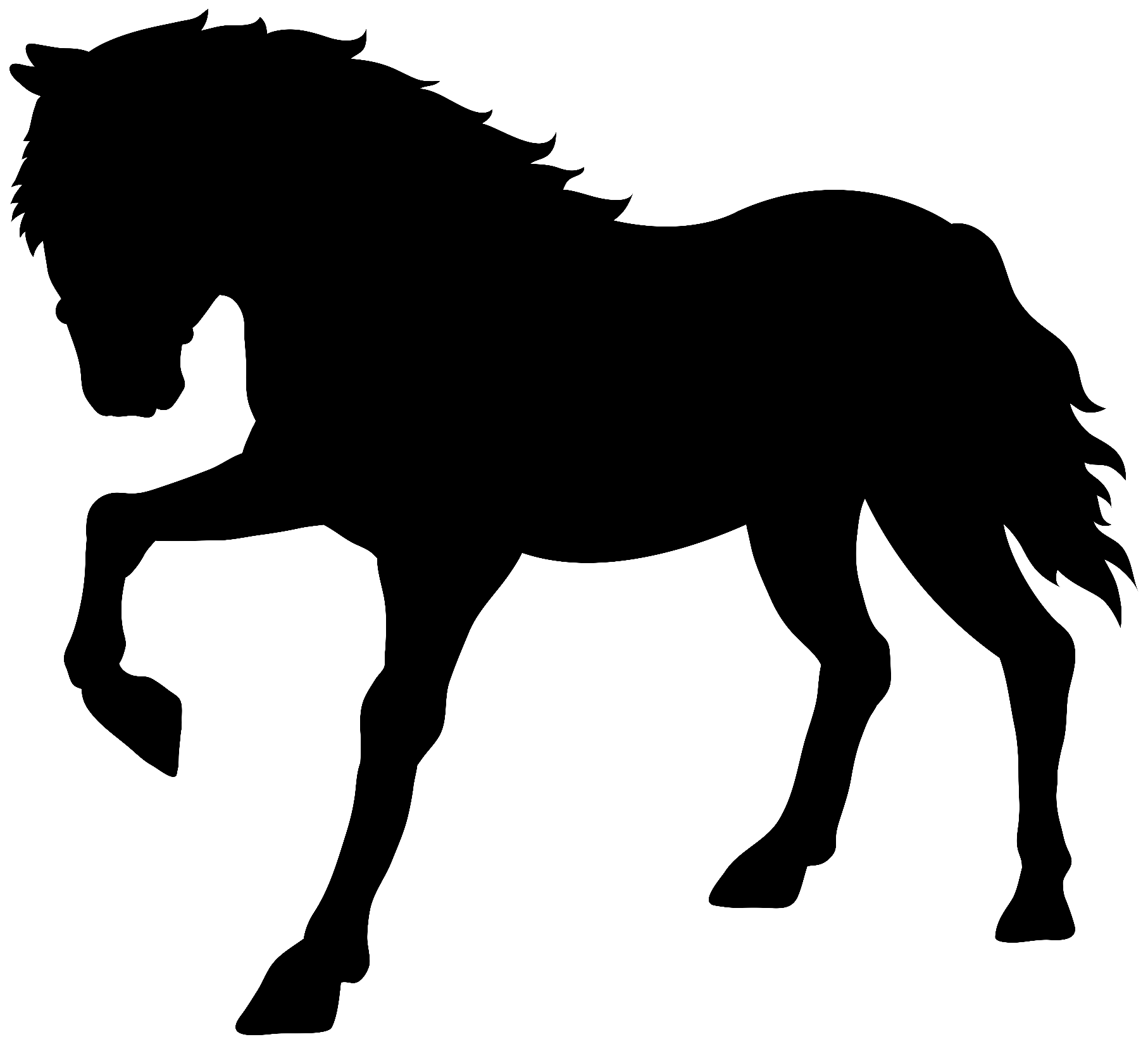 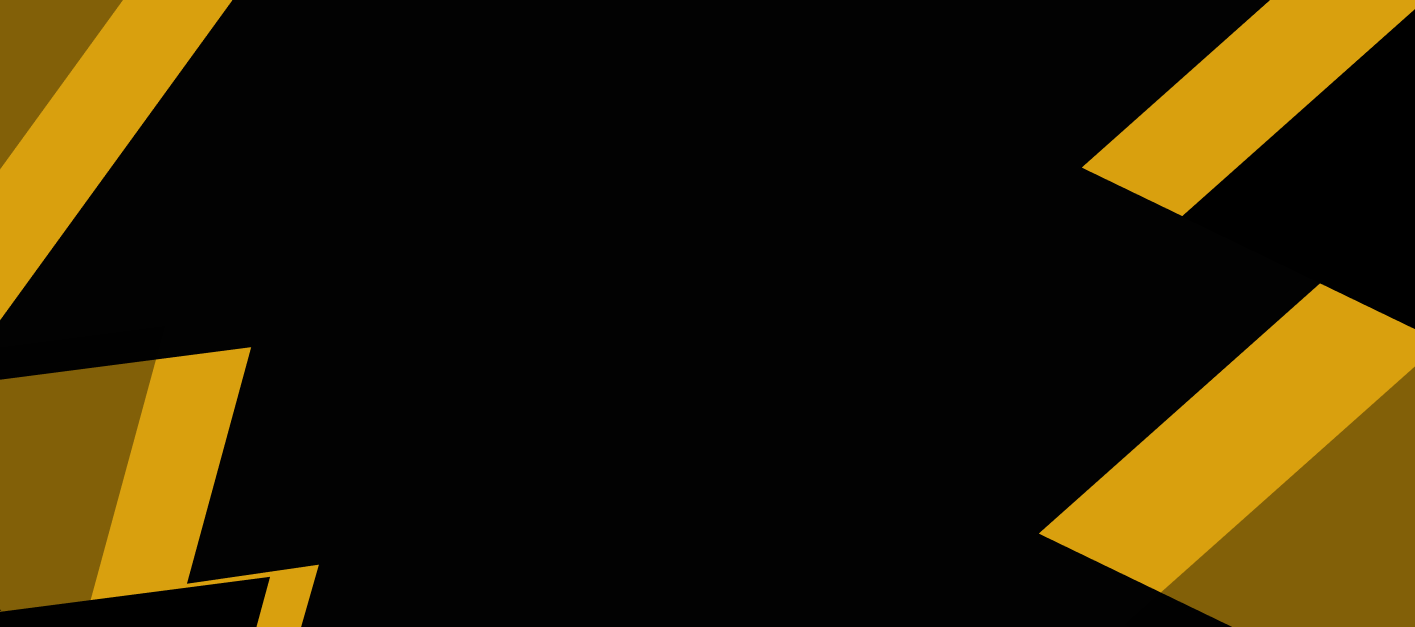 Ассортимент
Блюда 
Стейк и рёбра 
Горячее и гриль 
Шаурма и бургеры 
Пицца 
Горячие и холодные закуски 
Салаты 
Десерты
Напитки

Безалкогольные 
Алкогольная продукция
Кальяны
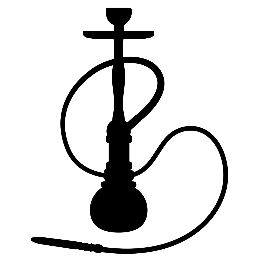 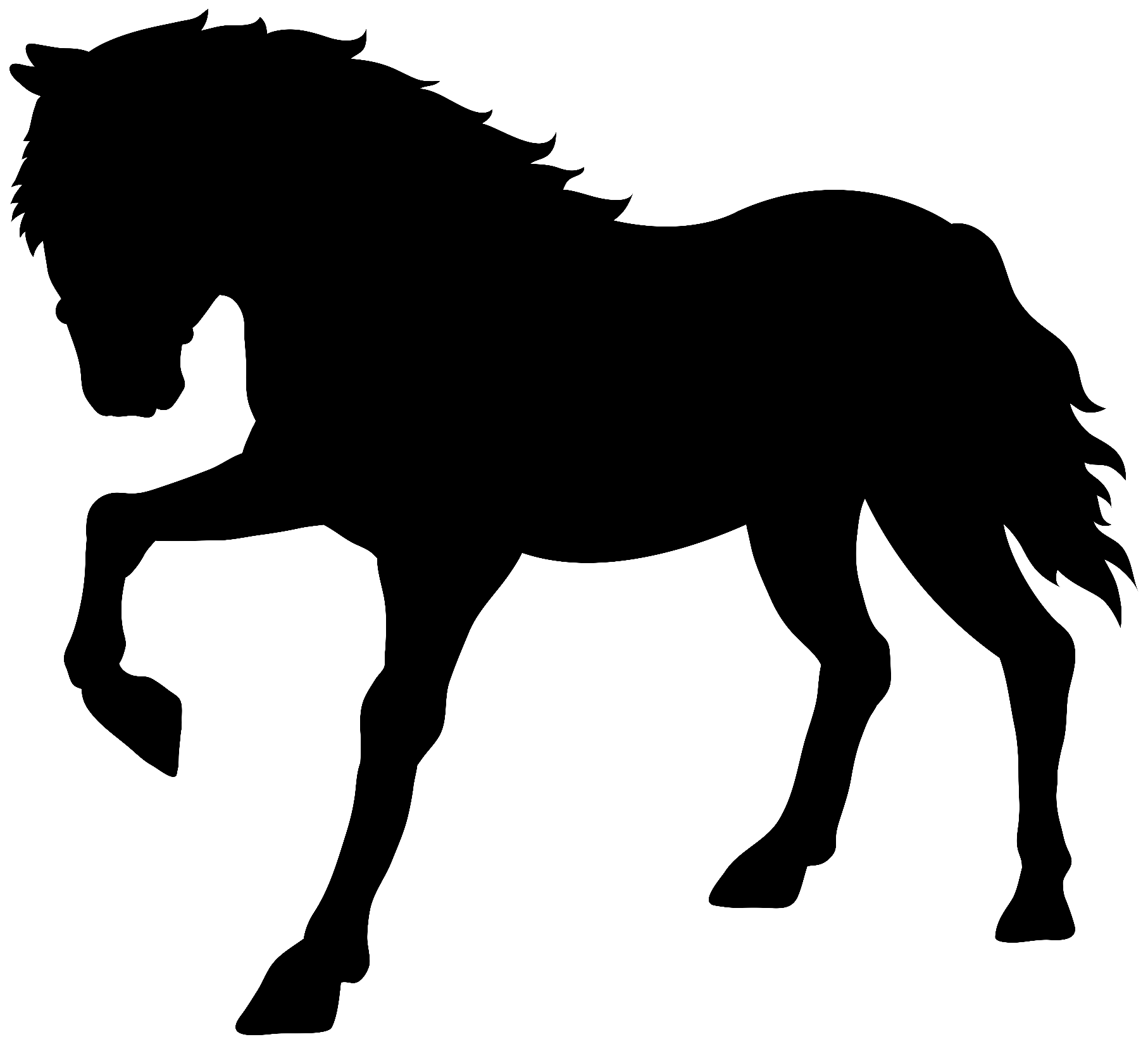 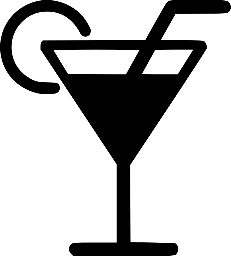 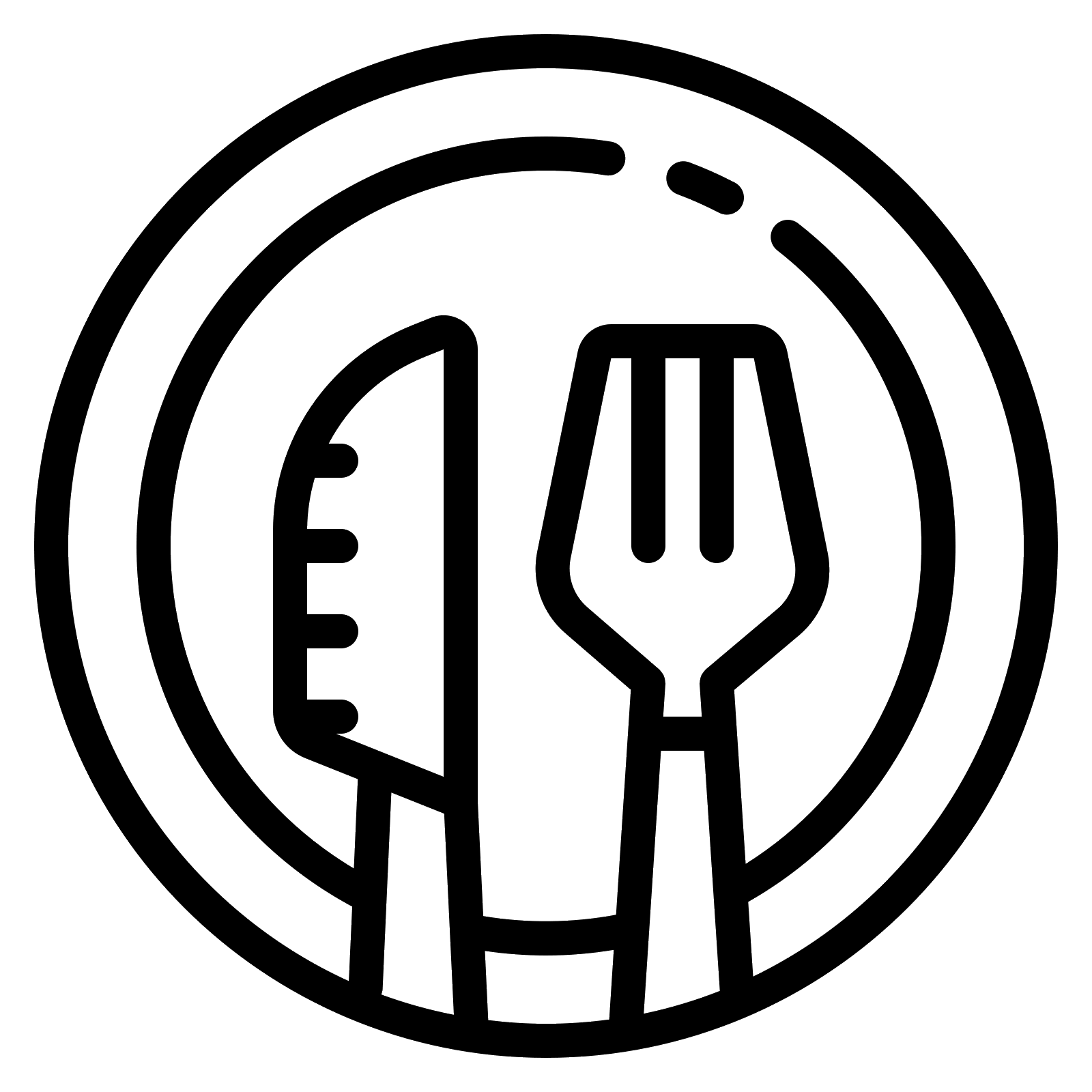 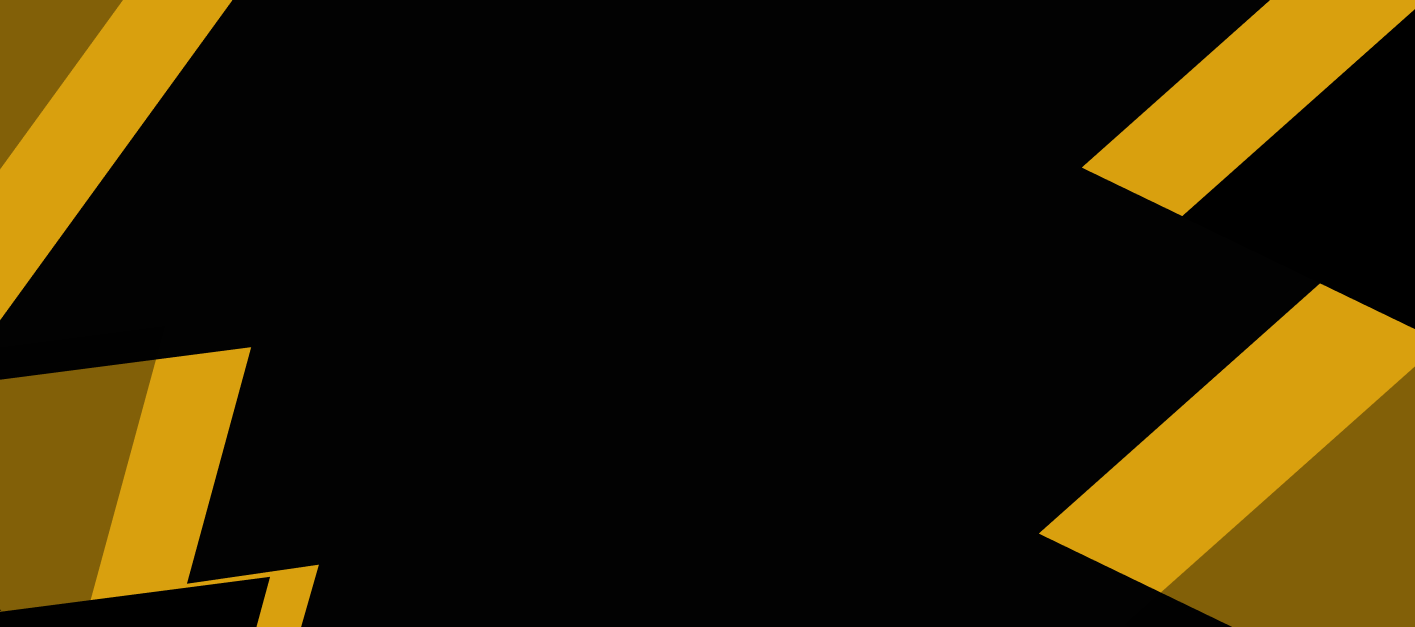 Стейк и рёбра
Стейк с перечным соусом  – 300 р 
Стейк «Табор»  – 320 р 
Филе-миньон с зеленой спаржей – 400 р
Рёбра свиные 
Medium size – 200 р
Big size – 270 р
Рёбра говяжьи 
Medium size – 200 р
Big size – 270 р
Мраморное говяжье ребро – 450 р
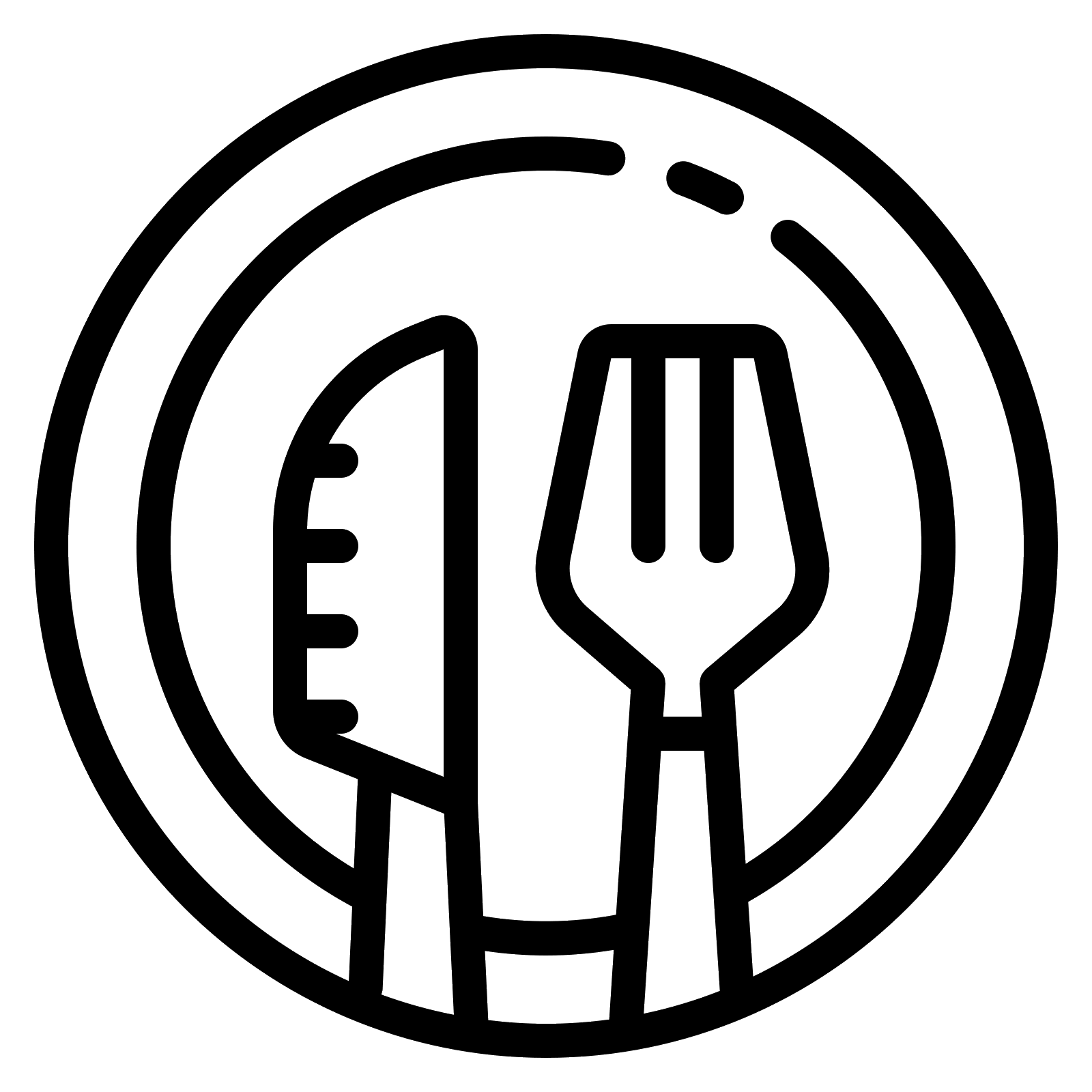 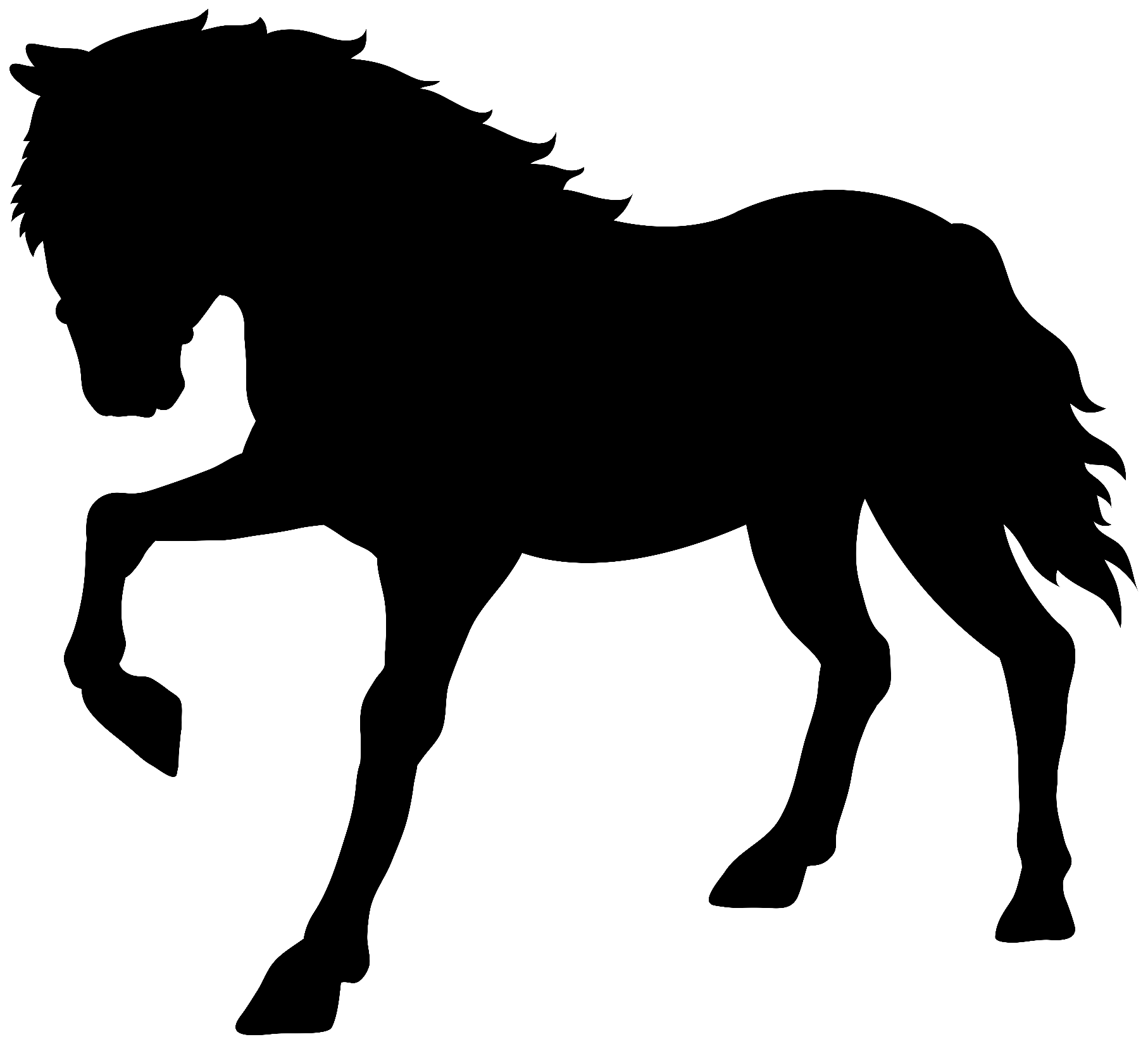 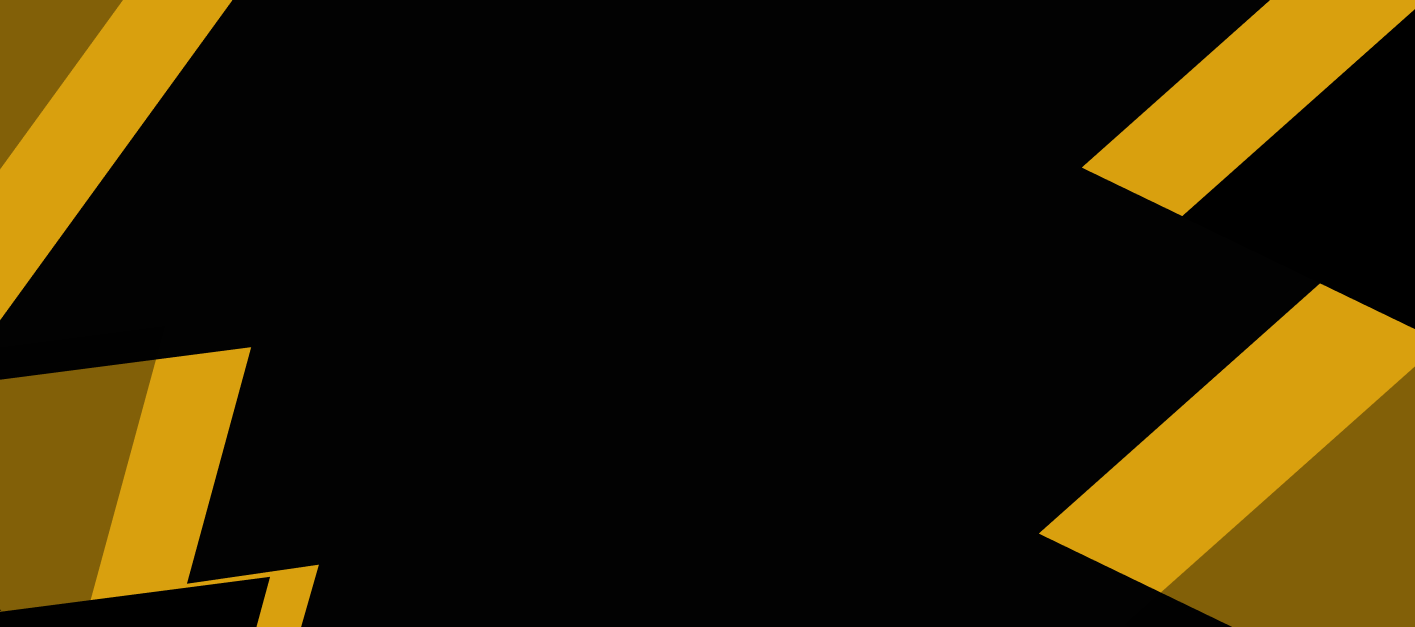 Горячее и гриль
Шашлык
Шашлык из свинины (250г)  – 250 р 
Шашлык из курицы (250г)  – 200 р 
Шашлык из баранины (250г)  – 300 р

Колбаски
Сочные колбаски – 140 р
Колбаски из мраморной 
говядины – 270 р
Колбаски Альпийские – 250 р
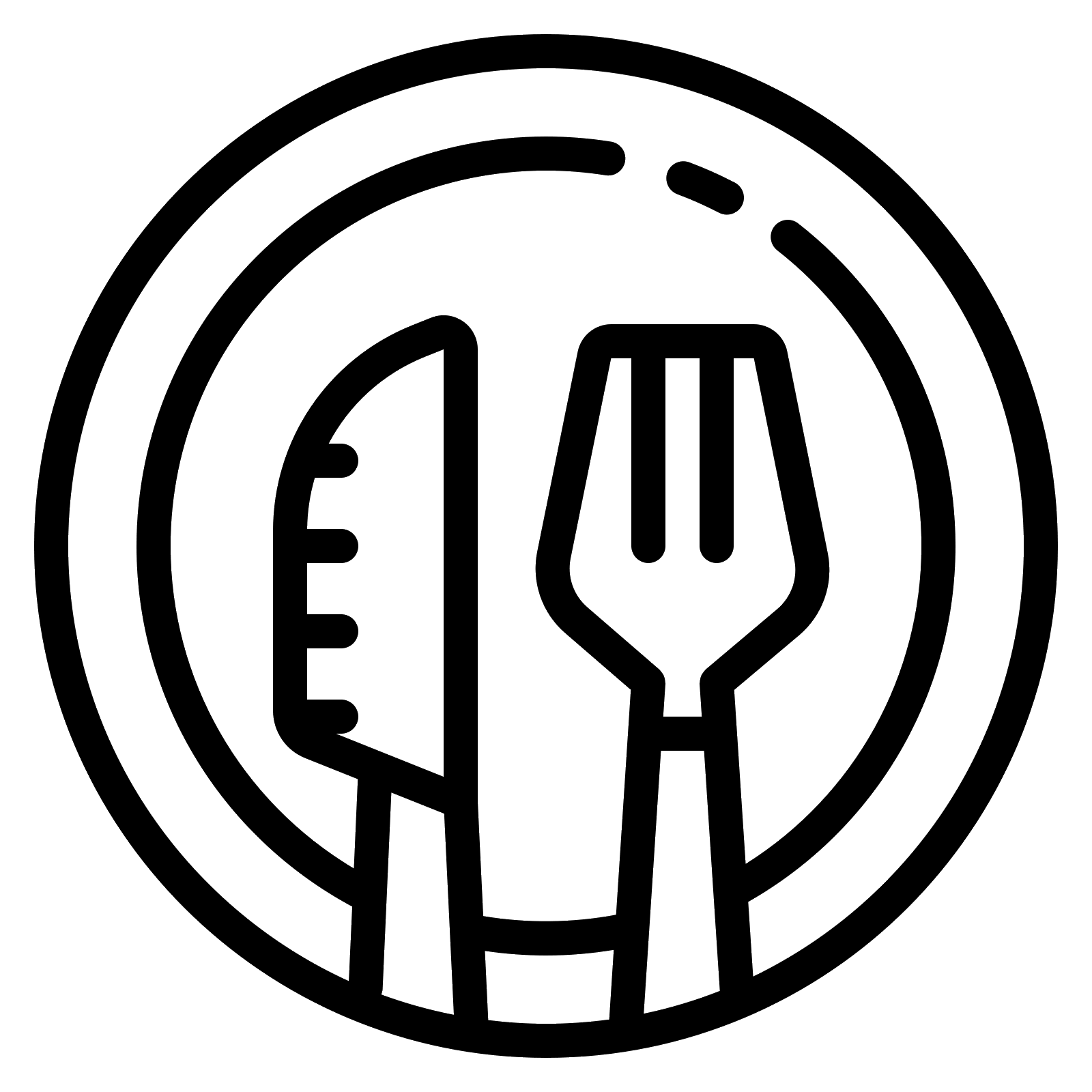 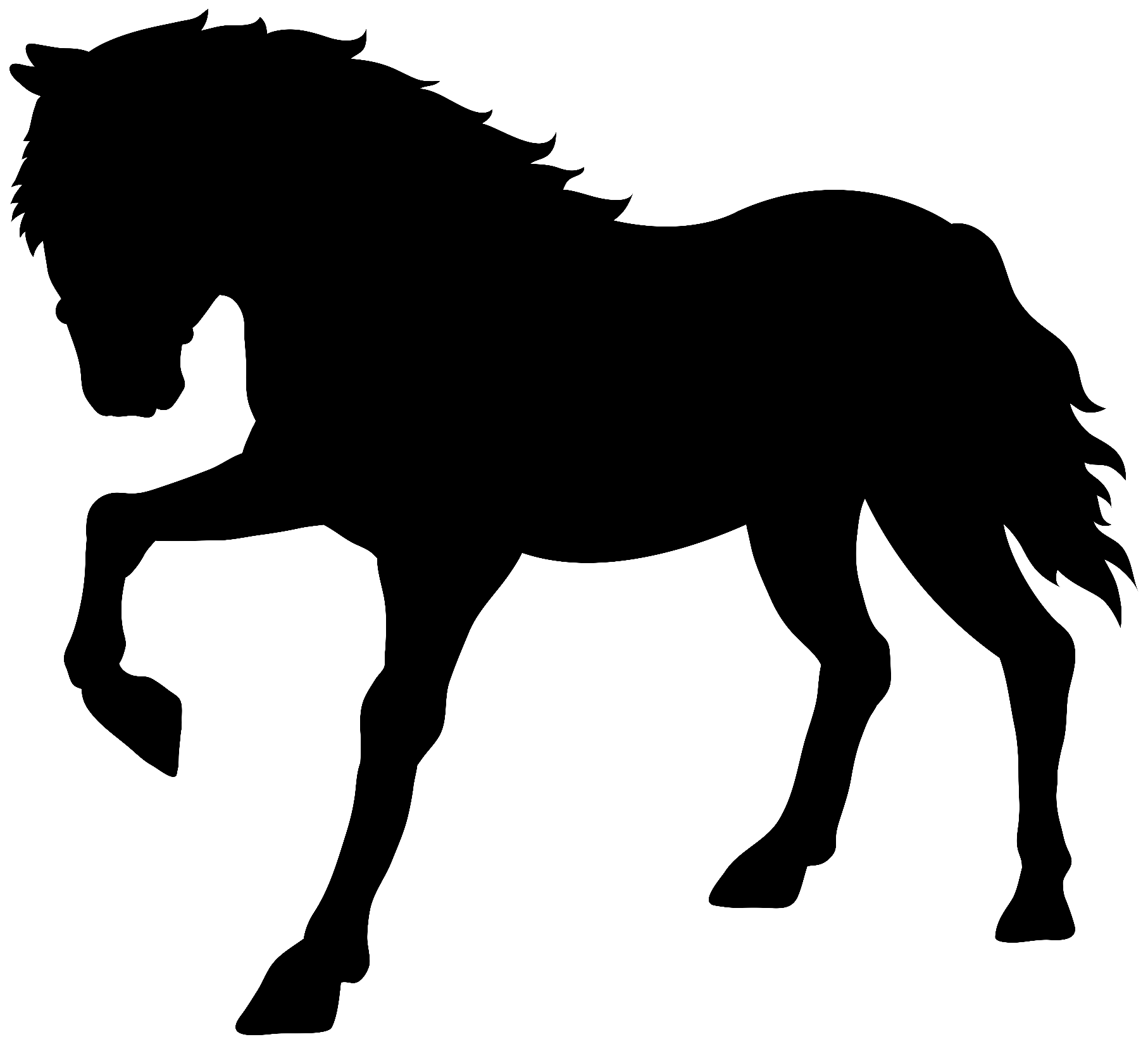 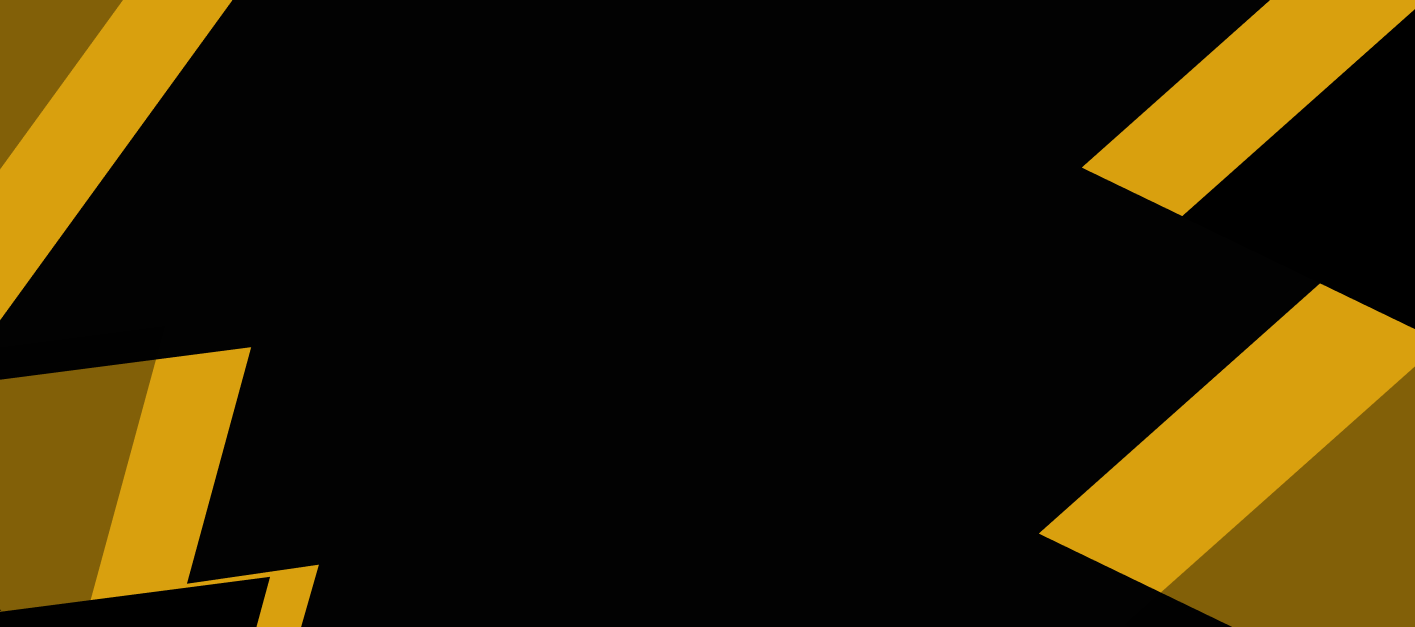 Шаурма и бургеры
Шаурма
С курицей – 140 р / 170 р 
Со свининой – 140 / 170 р
Люля-кебаб – 170 / 200р 
Бурум  – 180 р 
Дёнер  – 140 р
Чизбургер – 120 р
Сэндвич 4 сыра – 140 р 
Бургер «Табор» – 170 р
Хот-дог со сладкой горчицей и луком – 110р
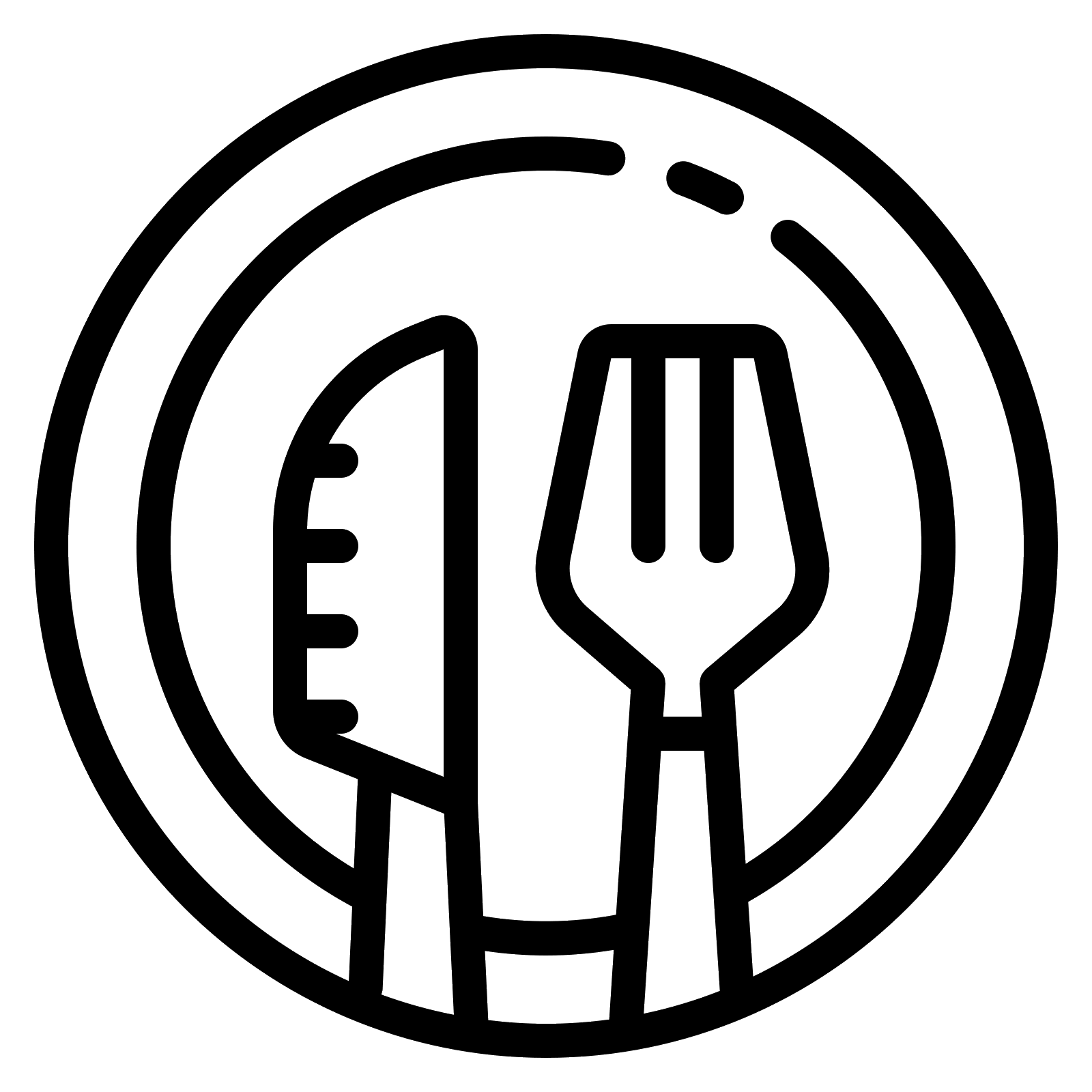 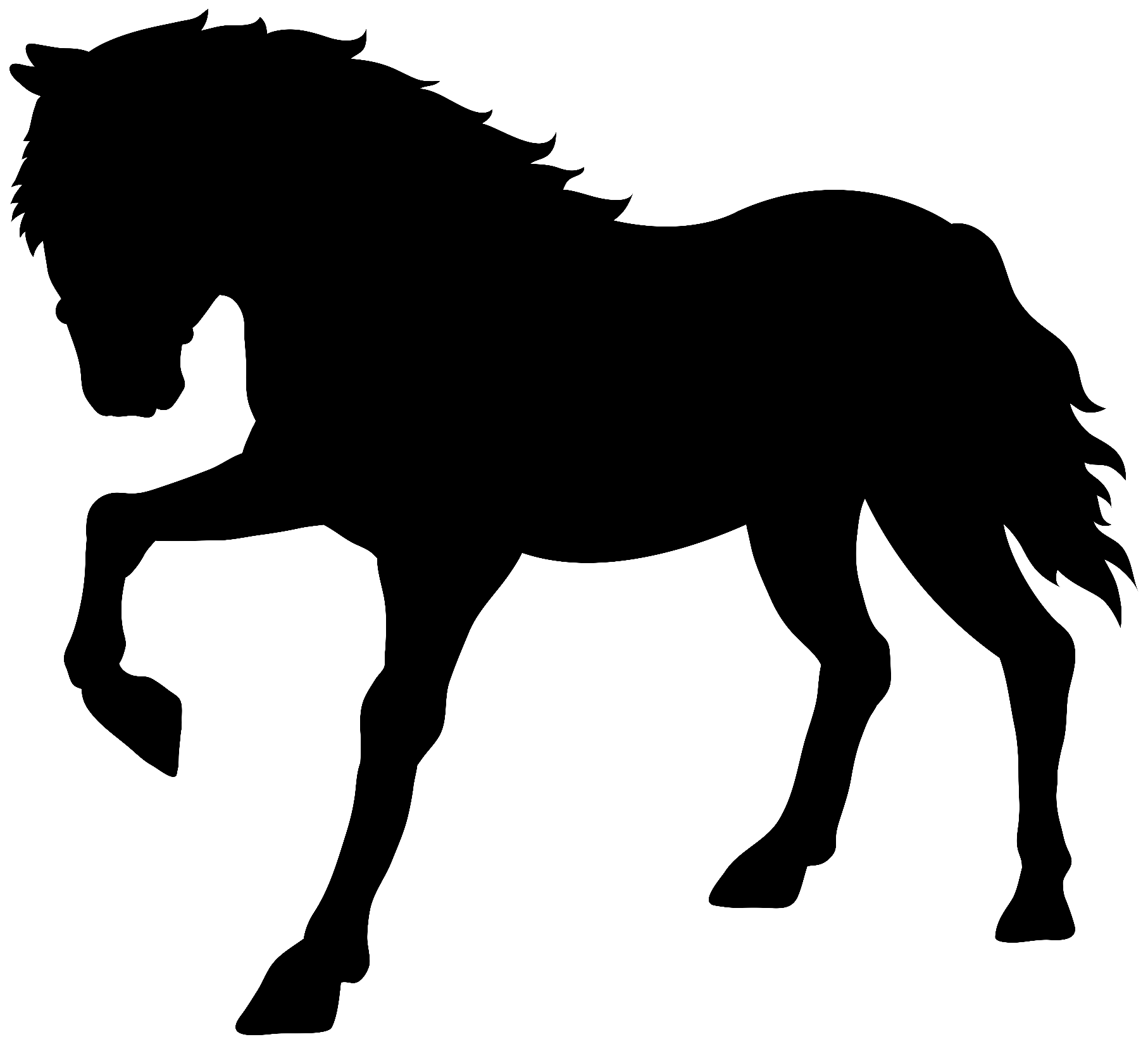 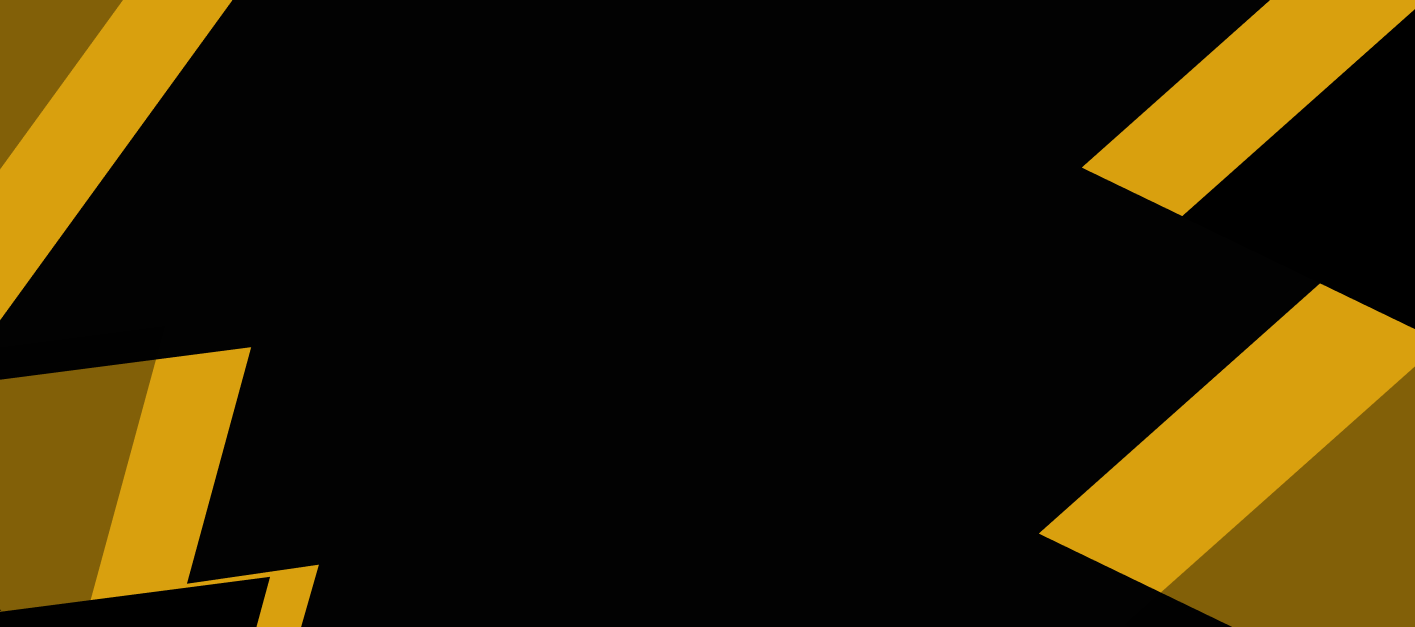 Пицца
Сырная – 220 р 
Грибная – 220 р 
Баварская – 300 р 
Табор – 330 р
Пепперони – 250 р
Мясная – 300 р
Куриная – 240 р 
Маргарита – 200 р 
Диабло – 320 р
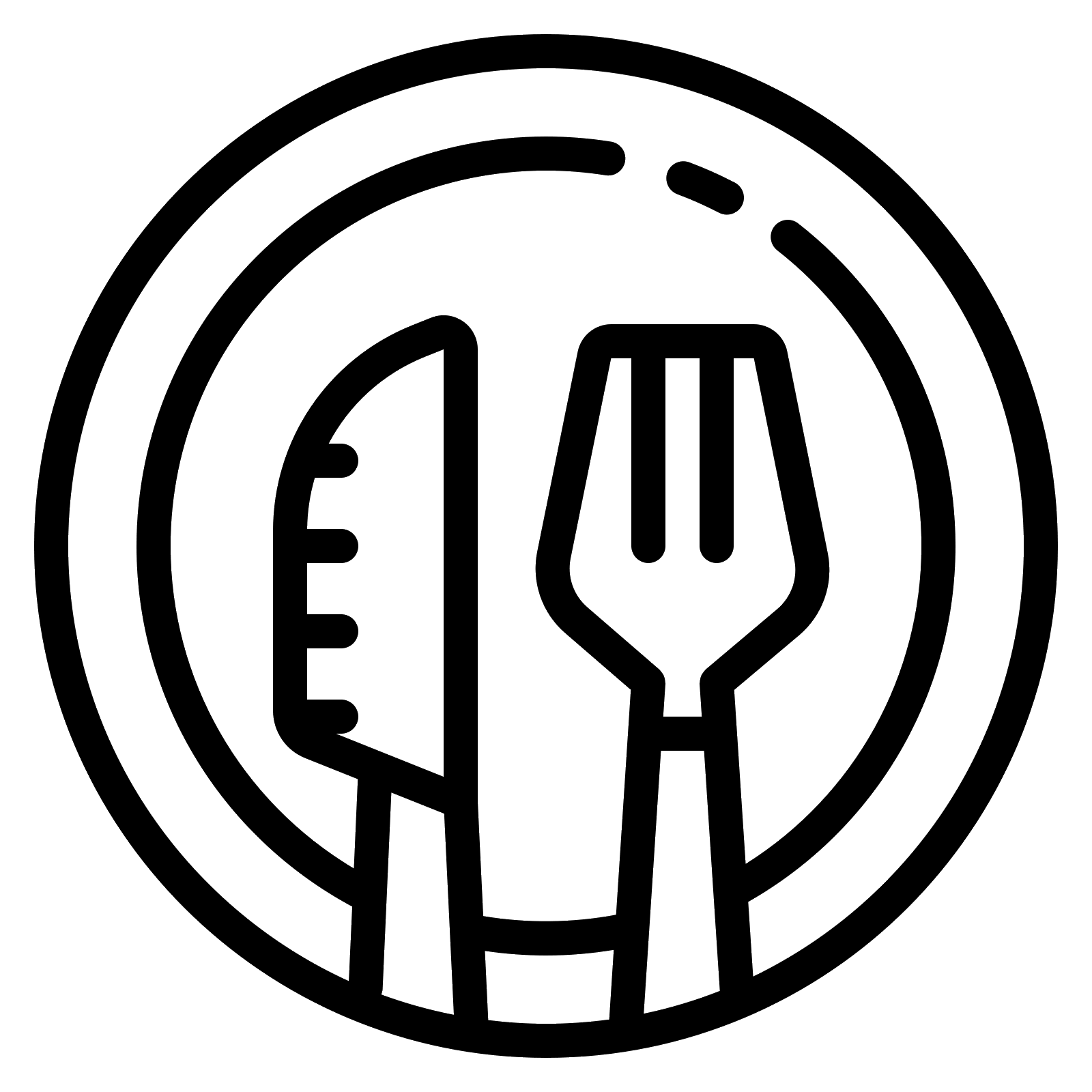 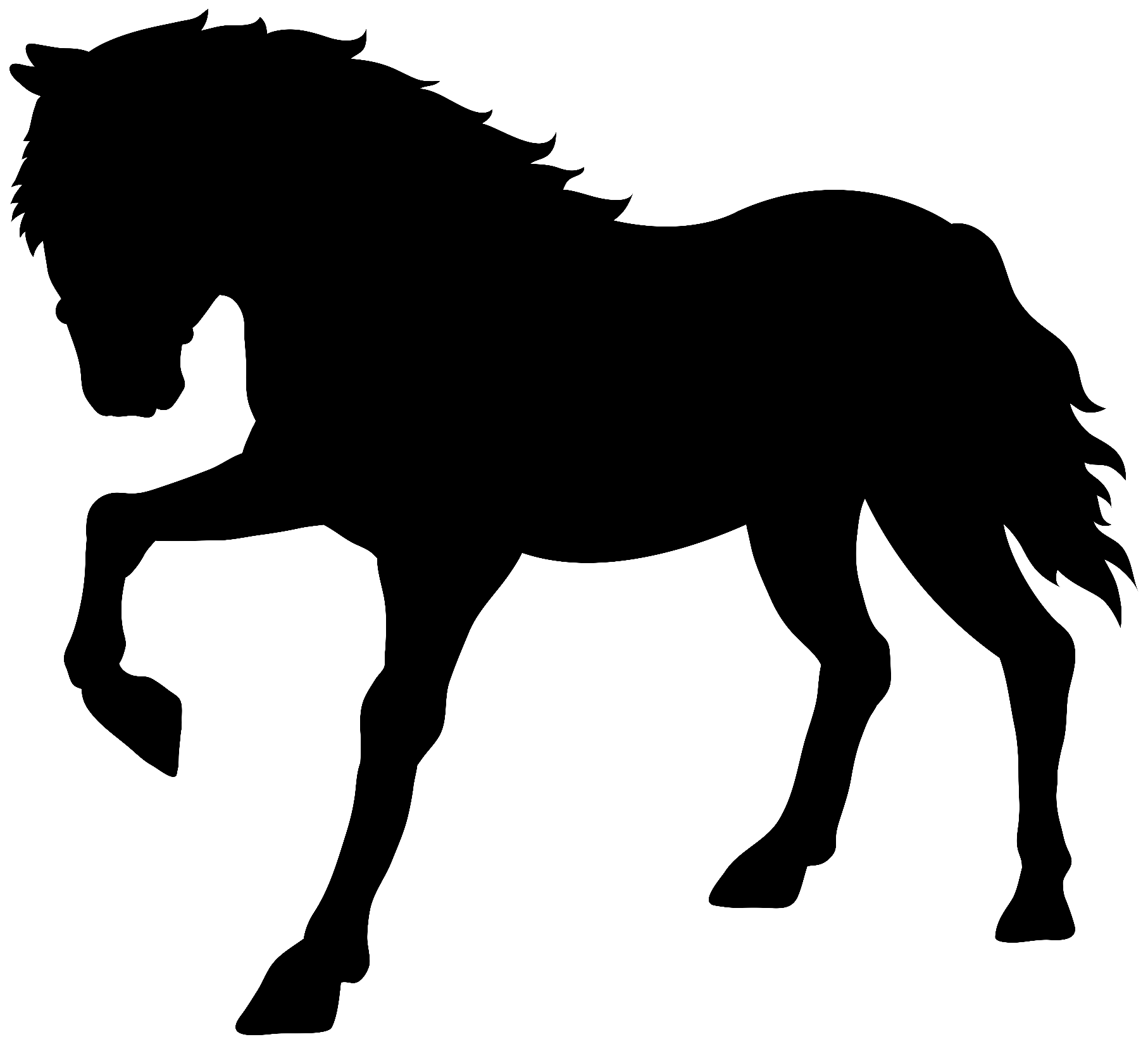 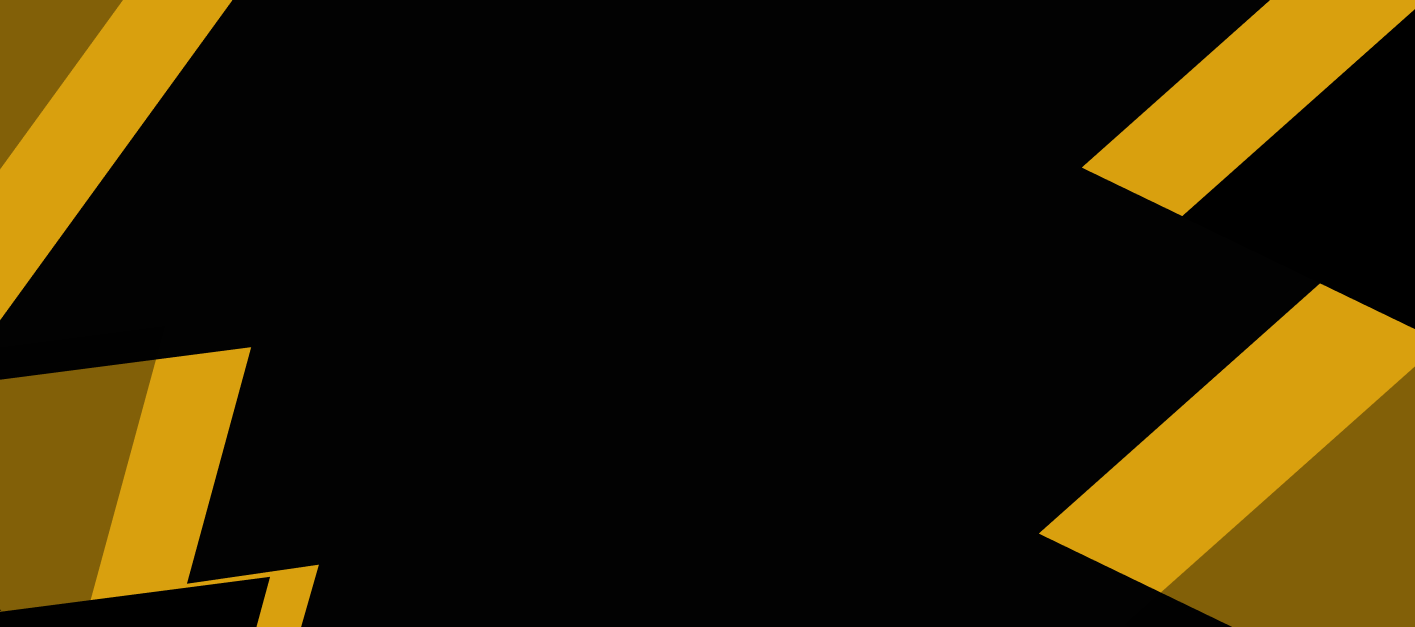 Горячие и холодные закуски
Картофель фри – 75 р / 90 р 
Картофель по-деревенски – 80 р
Крылья – от 90 р 
Ножки – от 110 р 
Стрипсы – от 100 р 
Наггетсы – от 90 р 
Луковые кольца – от 80 р 
Начос – от 90 р
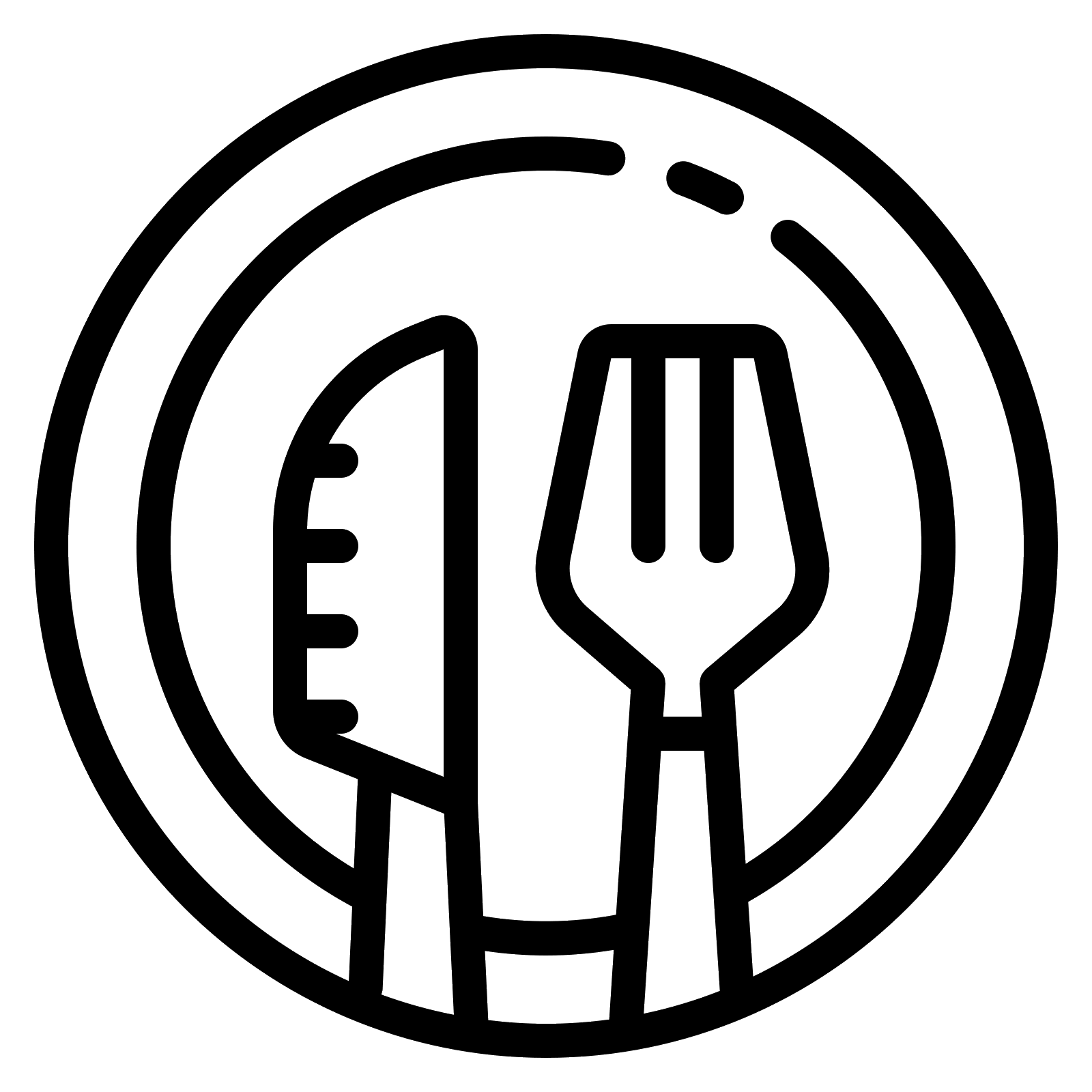 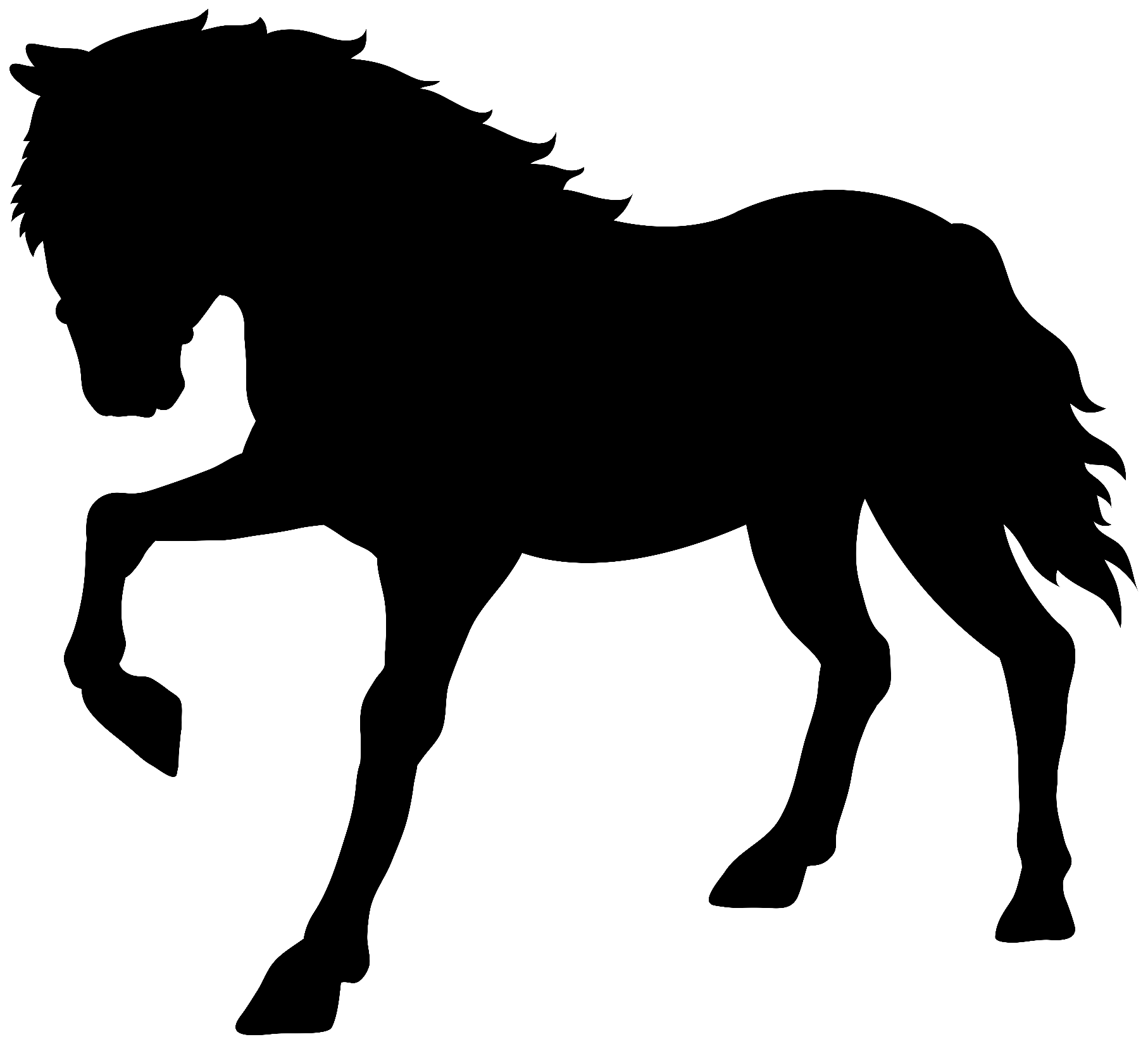 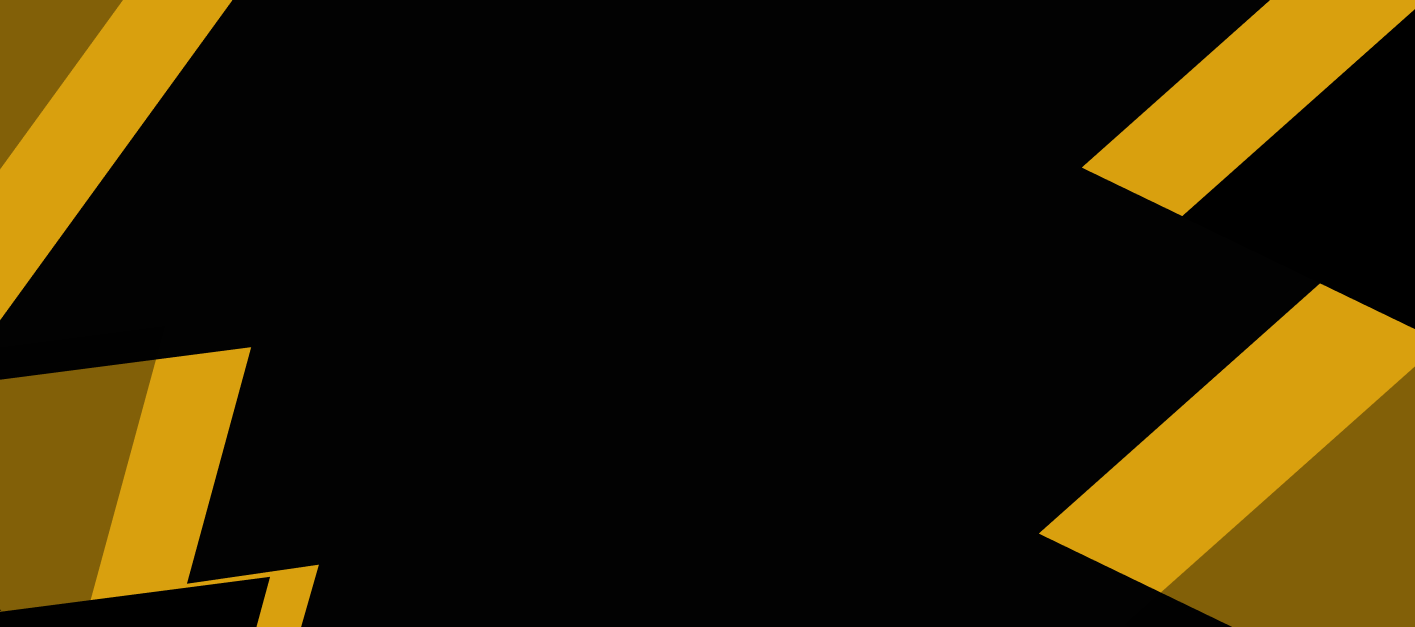 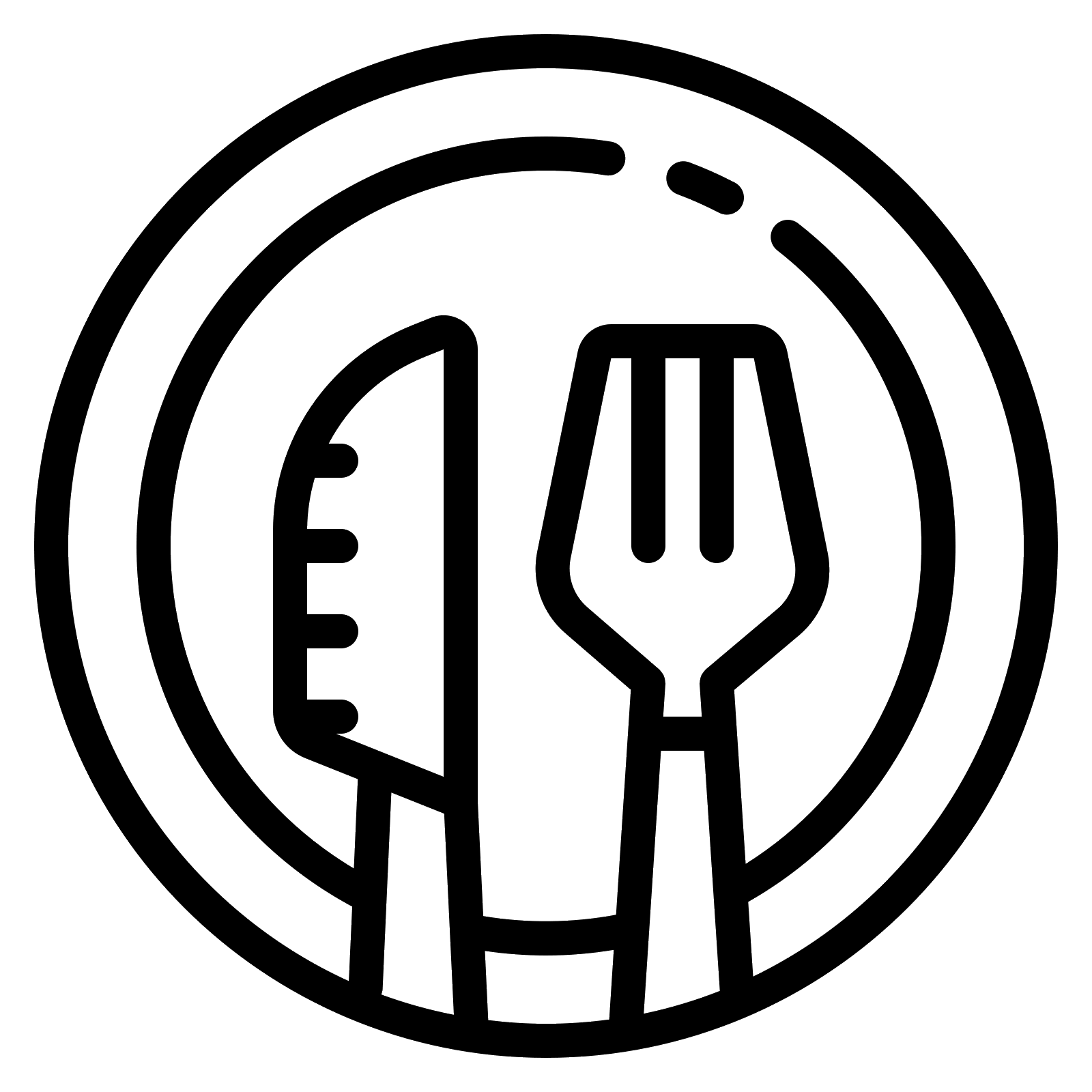 Салаты
Цезарь -  220 р 
Цезарь с курицой – 220 р
Оливье – 140 р 
Табор – 220 р
Греческий – 170 р 
Винегрет – 140 р
Сельдь под шубой   - 170 р
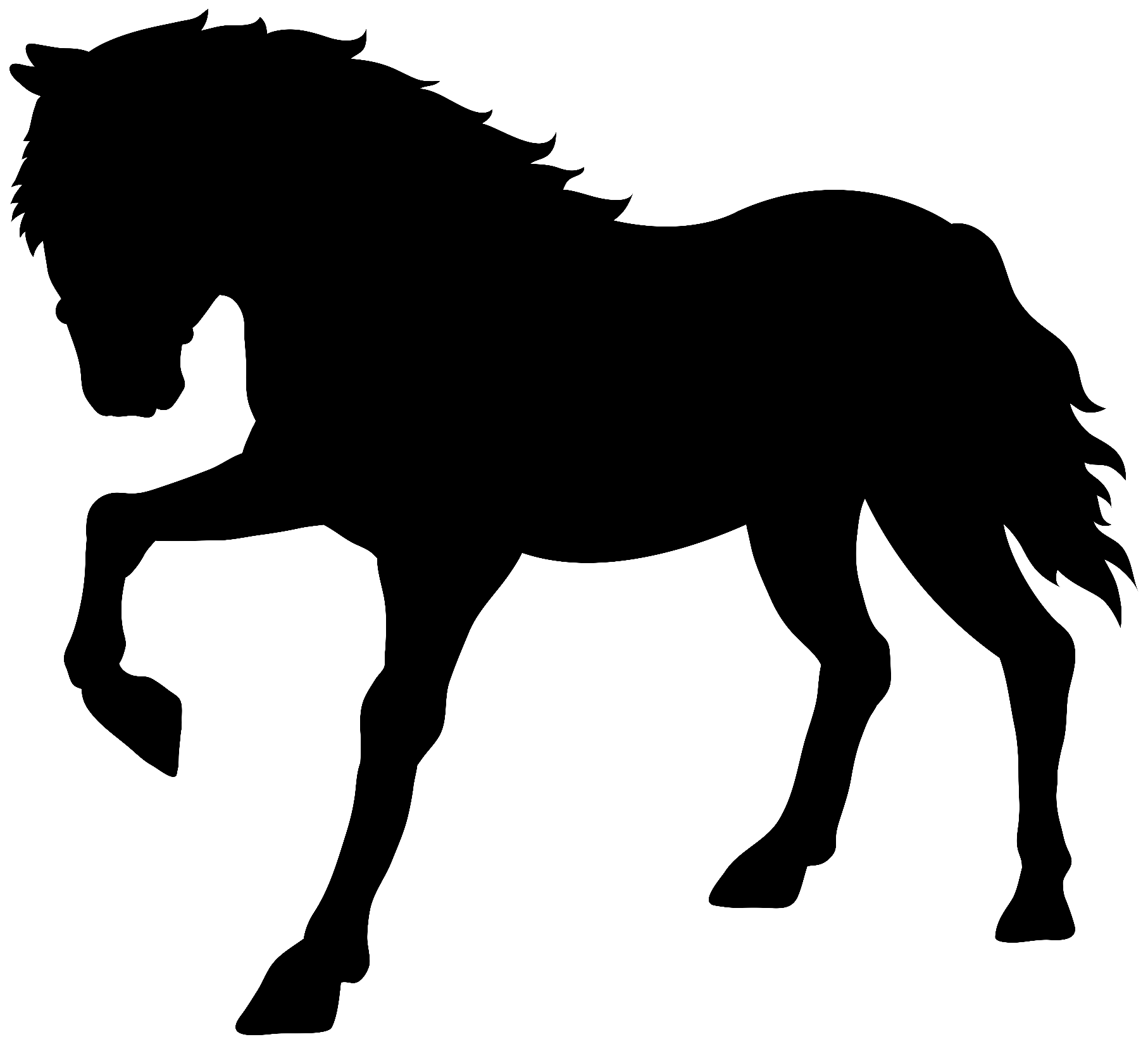 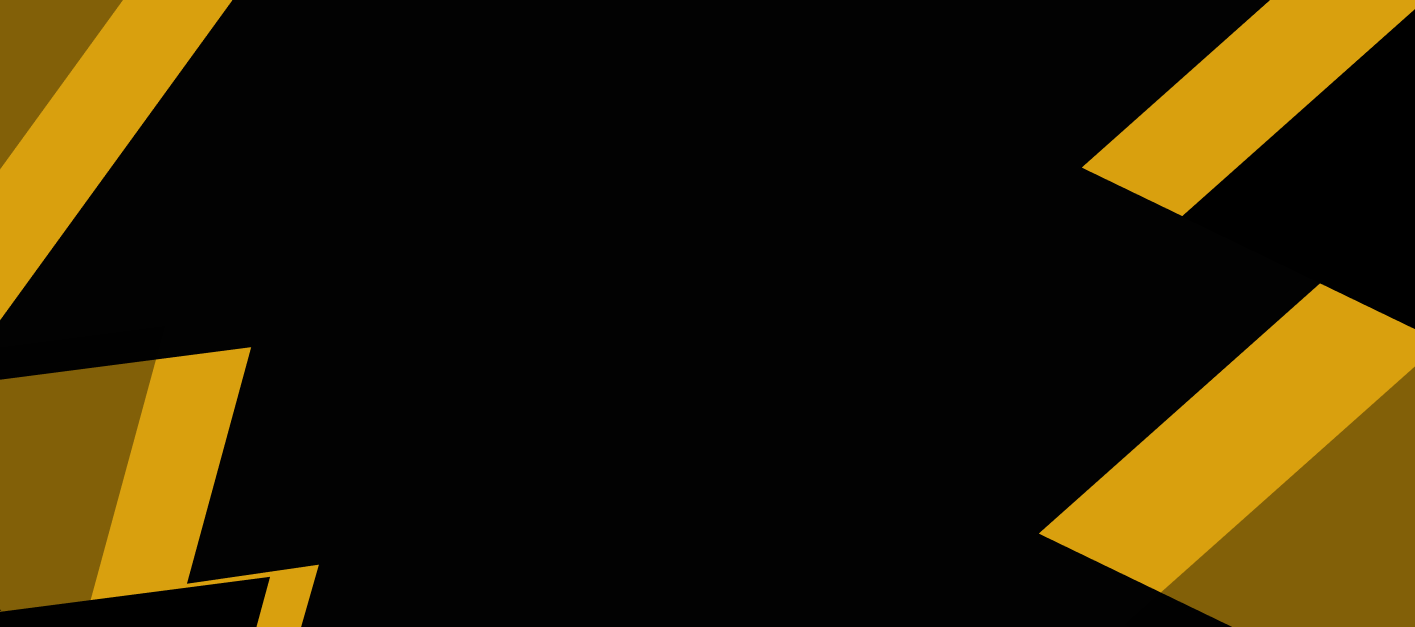 Десерты
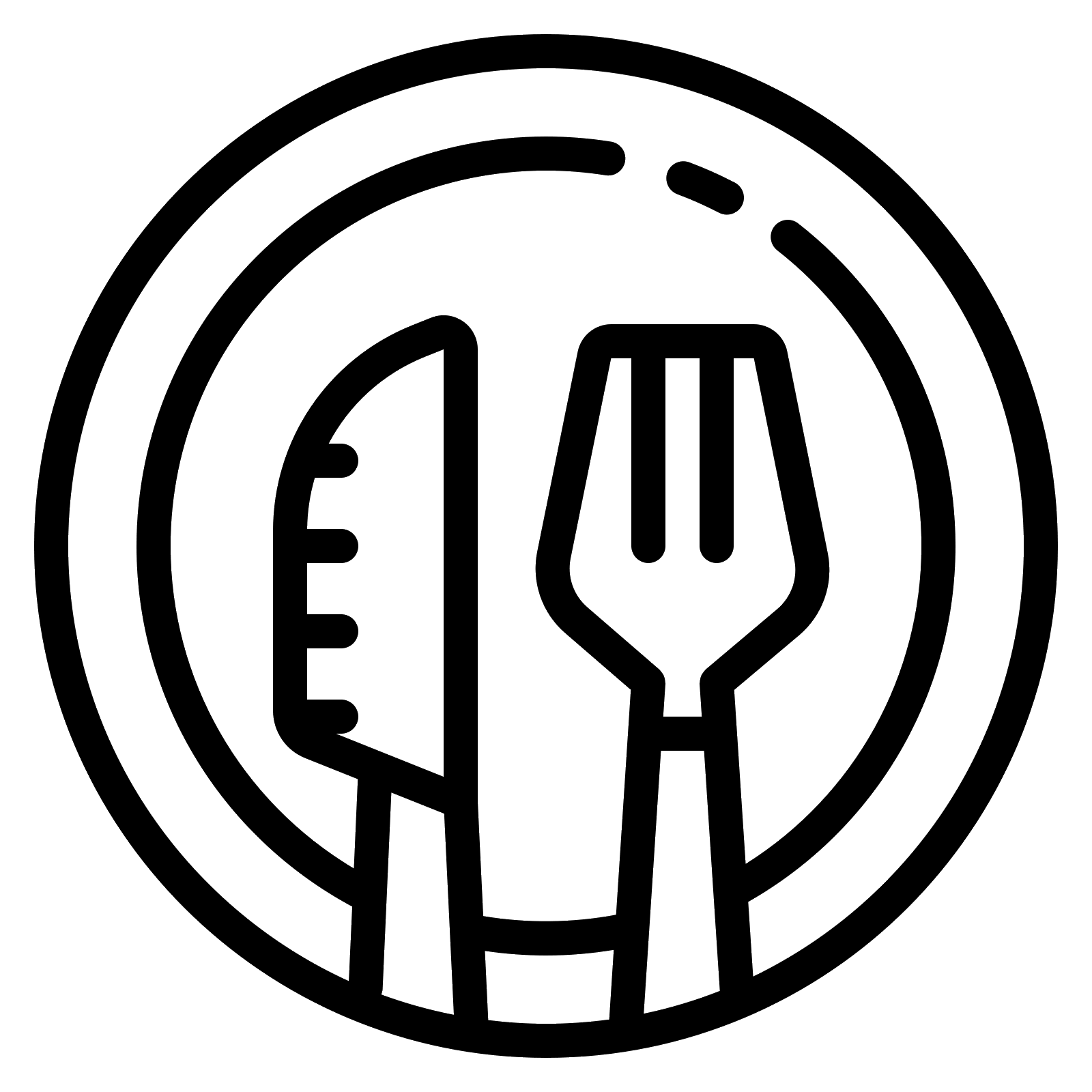 Торты
Наполеон – от 110 р 
Кофейный – от 90 р 

Чизкейк – 110 р 

Штрудель – от 90 р 

Мороженое / сорбеты (уточняйте у официанта) – от 70 р 

Вафельные трубочки с кремом из варёной сгущенки – от 150 р

Шоколадный брауни – от 120 р
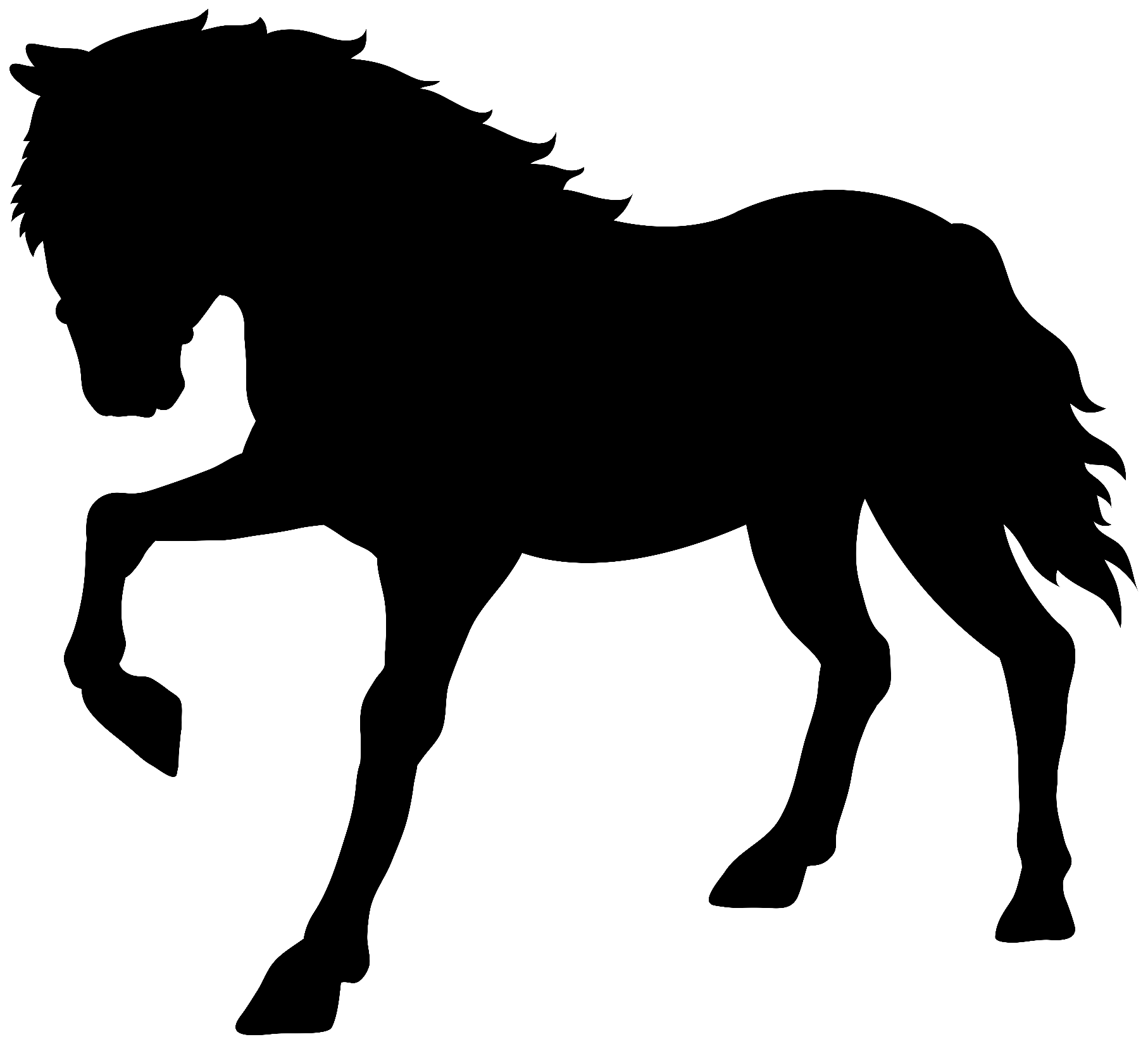 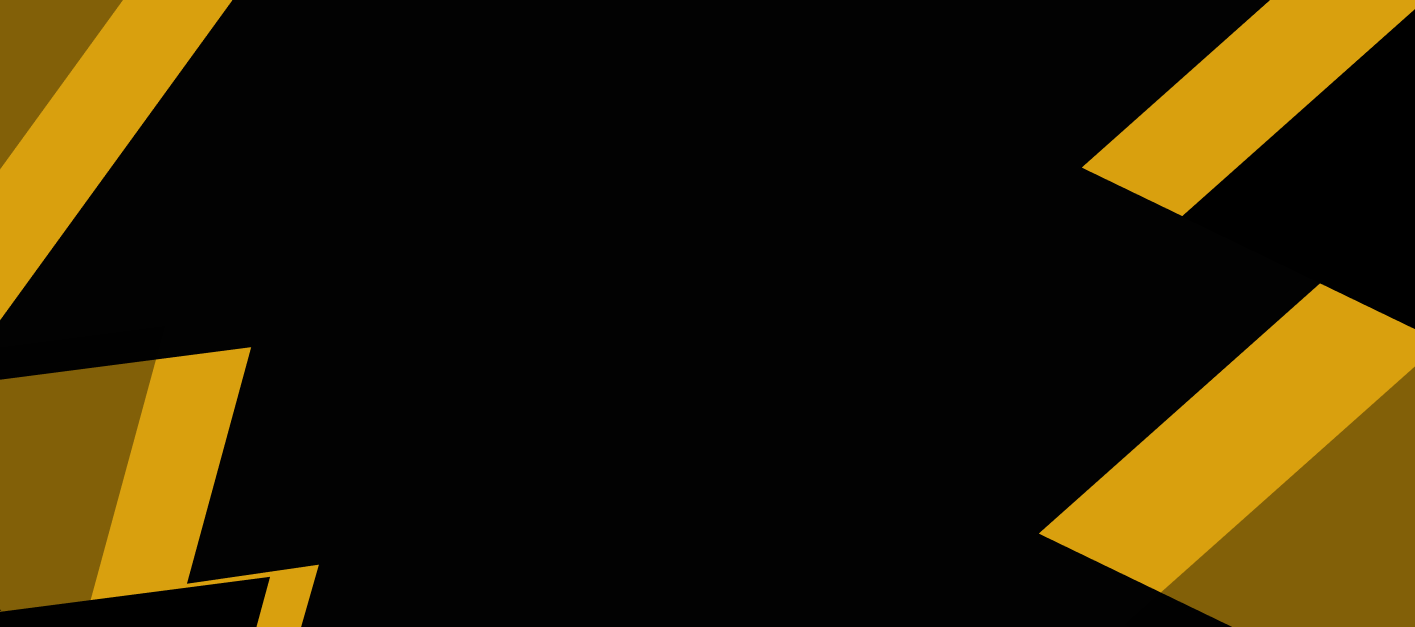 Безалкогольные напитки
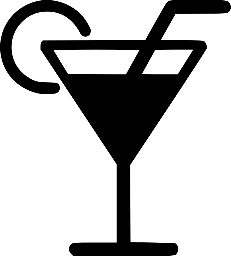 Газированные напитки 
Pepsi – 110 р 
Mirinda – 110 р
Sprite – 110 р
Red-Bull – 130 р 
Adrenalin Rush – 120 р

Коктейли – от 150 р
Кофе 
Американо – 150 р 
Капучино – 150 р 
Латте – 200 р 

Чай – 90 р 
Lipton – 110 р

Соки 
Свежевыжатые соки – 110 р 
Соки Любимый и Привет – 115 р
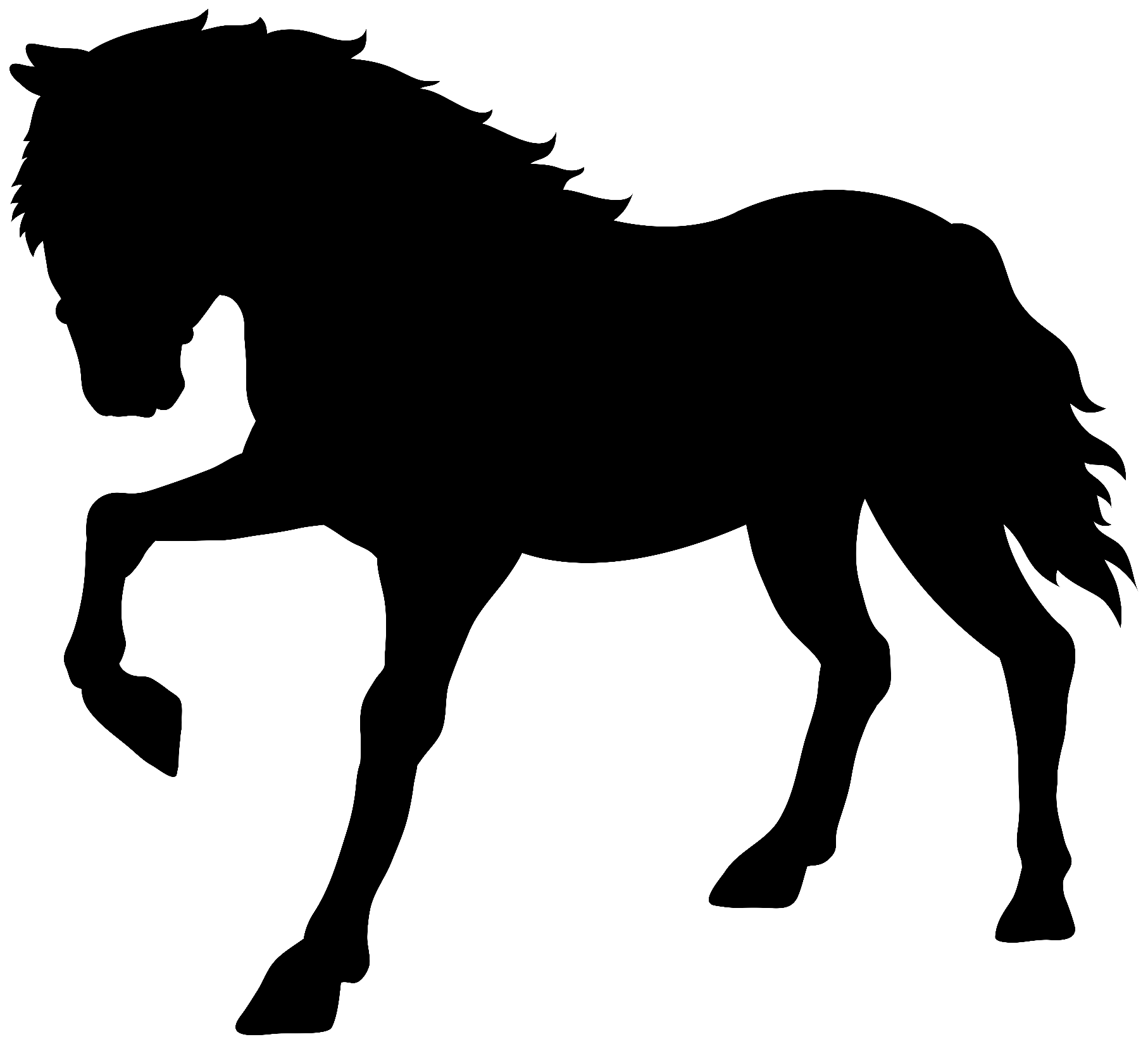 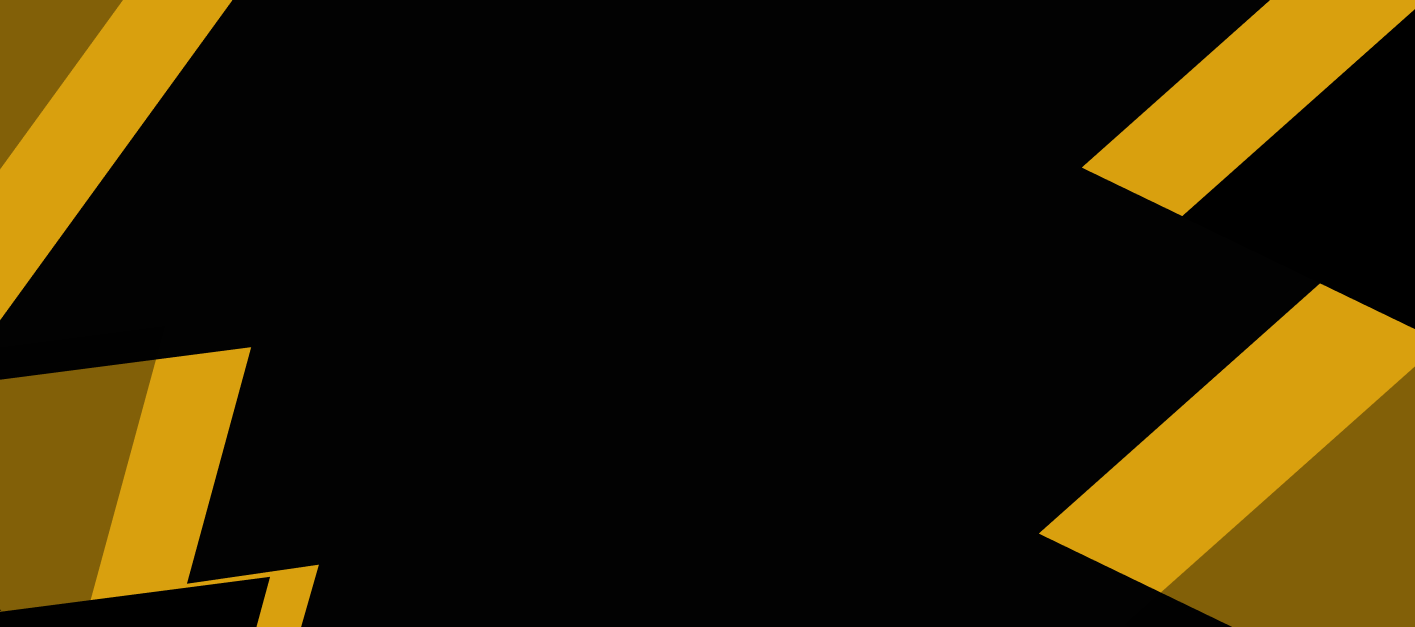 Алкогольная продукция
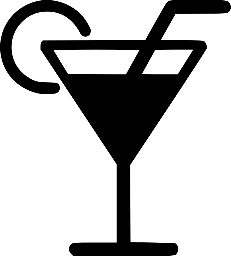 Пиво
Litovel Premium Чехия, 5,3 % - 150 р
Weihenstephaner Hefe Weissbier - 175 р
Weihenstephaner Original Helles – 175 р 
Steenbrugge Wit Blanche Бельгия, 5 % - 160 р
New Riga’s White Moon Россия, 5,5 % - 150 р
Mort Subite Xtreme Kriek Бельгия, 4,3 % - 220 р
Steenbrugge Blond Бельгия, 6,3% - 175 р
New Riga’s puzzle IPA Россия, 6,0% - 150 р
Weihenstephaner Vitus Германия, 7,7% - 220 р 
Гостевой кран / Гостевая бутылка
Шотландский виски – от 110 р

Грузинский коньяк – от 130 р

Вино – от 140 р
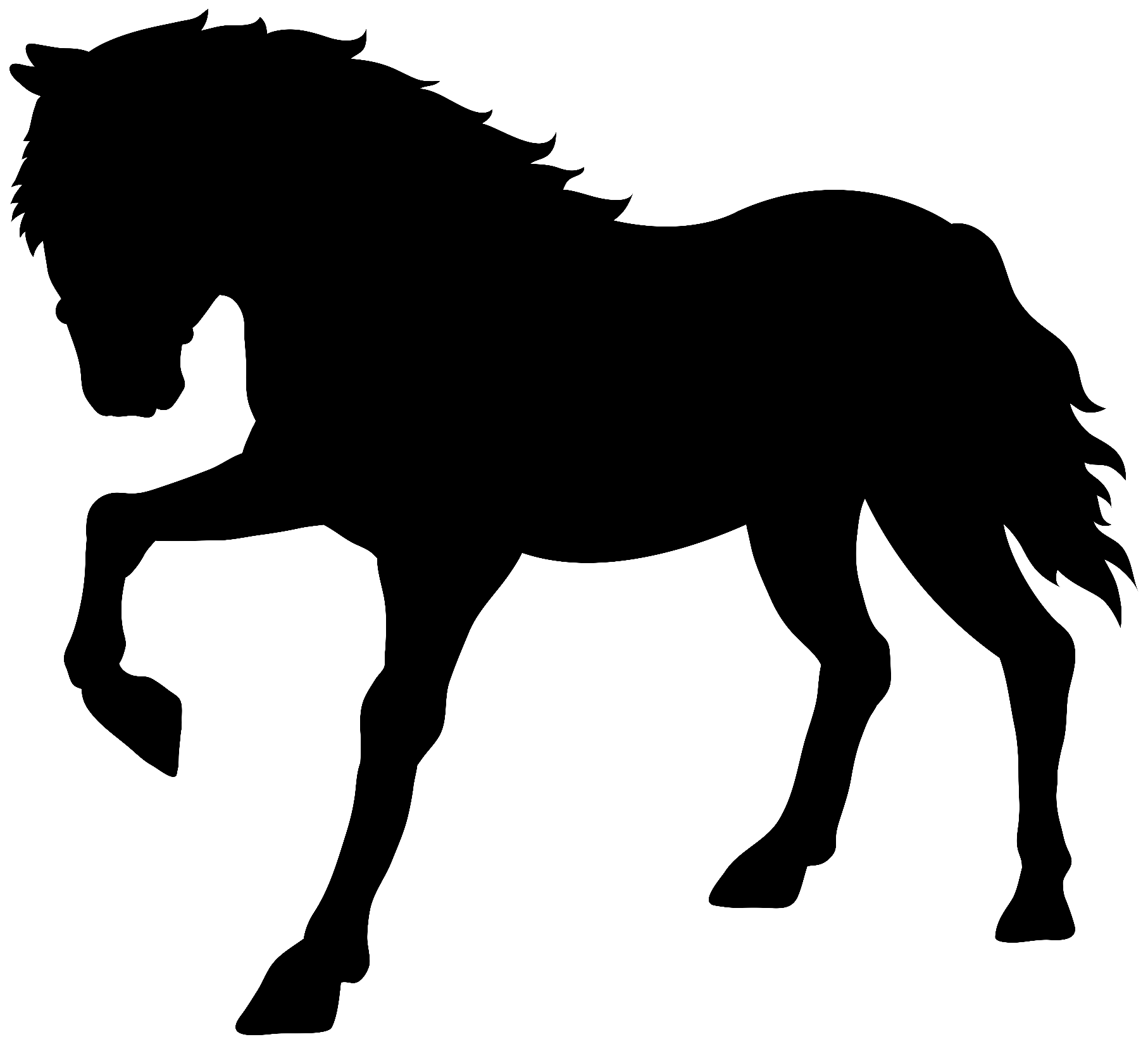 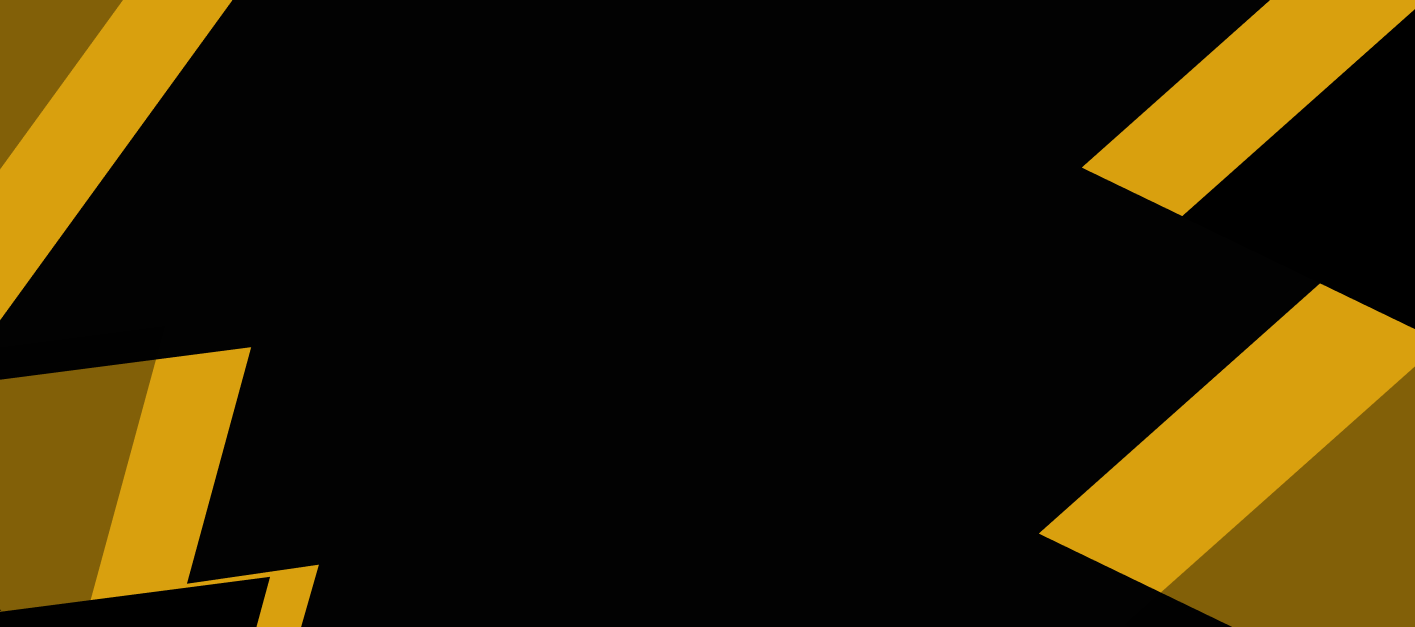 Кальян
Кальян дня «Табор» - 250 р. 
Classic - 450 р.
Original - 600 р.
Premium – 700 р.
Strong - 750 р.
+ чаша из грейпфрута - 200 р.
+ чаша из граната - 250 р.
+ чаша из ананаса - 300 р.
+ молоко в колбу - 70 р.
+ сок в колбу - 100 р.
+ вино в колбу - 150 р
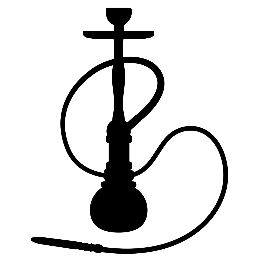 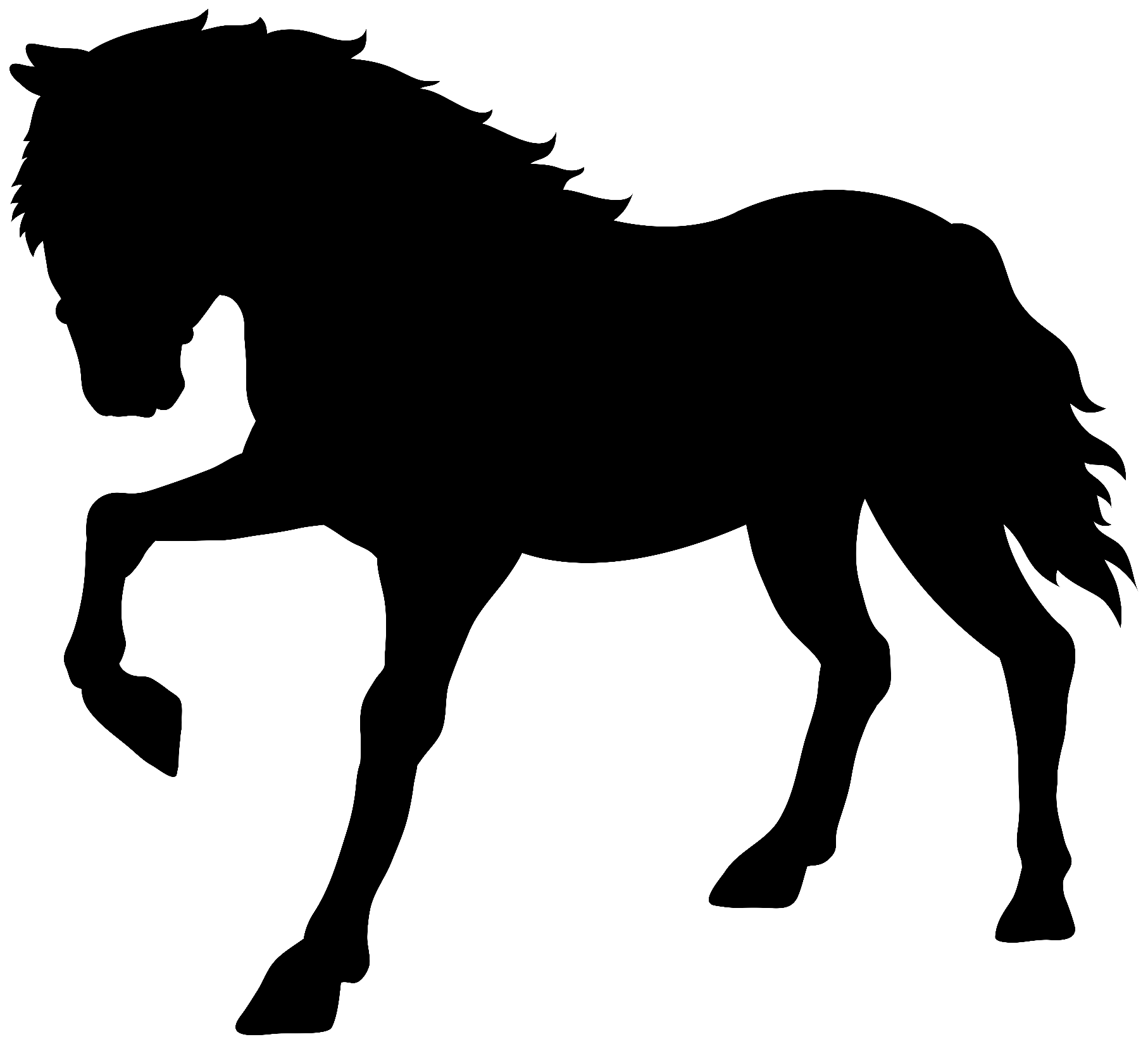 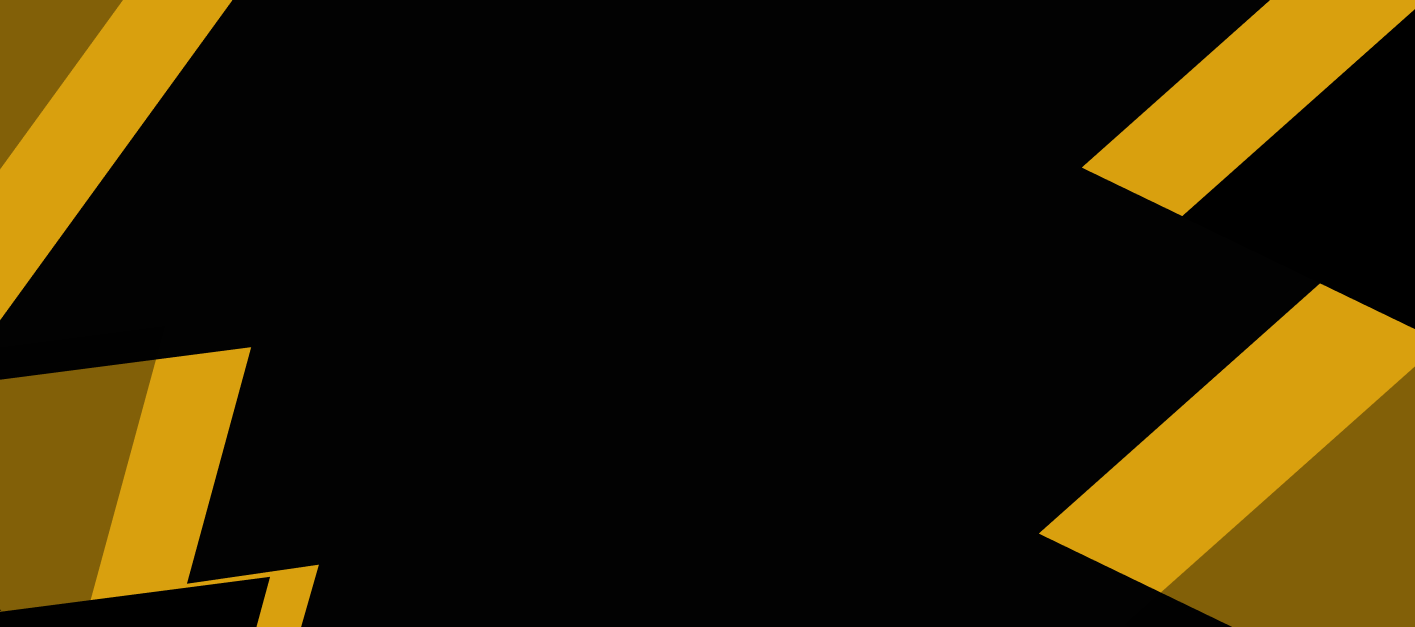 Финансовая часть
Доход:
Ориентировочный доход в месяц – от 450 тыс.р. – 1 млн.р.
Ориентировочный ср. чек – 750 р. – 1000 р.
Расходы:
Аренда – 70тыс.р. - 100тыс.р.
Персонал (з.п.) :
Официант (4) –  от 70 тыс.р. 
Бармен (2) – от  40 тыс.р.
Повар (4) – около 100 тыс.р.
Администратор – от 30 тыс.р.
Заведующий – от 40 тыс.р.
Закупка – 70 тыс.р.
Таким образом, даже при минимальном результате, без вторичных доходов и вкладов на начале – мы получаем отличный результат.
Расходы уходят точно в сумму доходов. При правильном подходе и стремительной раскачке,  кафе начнет окупать себя уже со второго месяца.
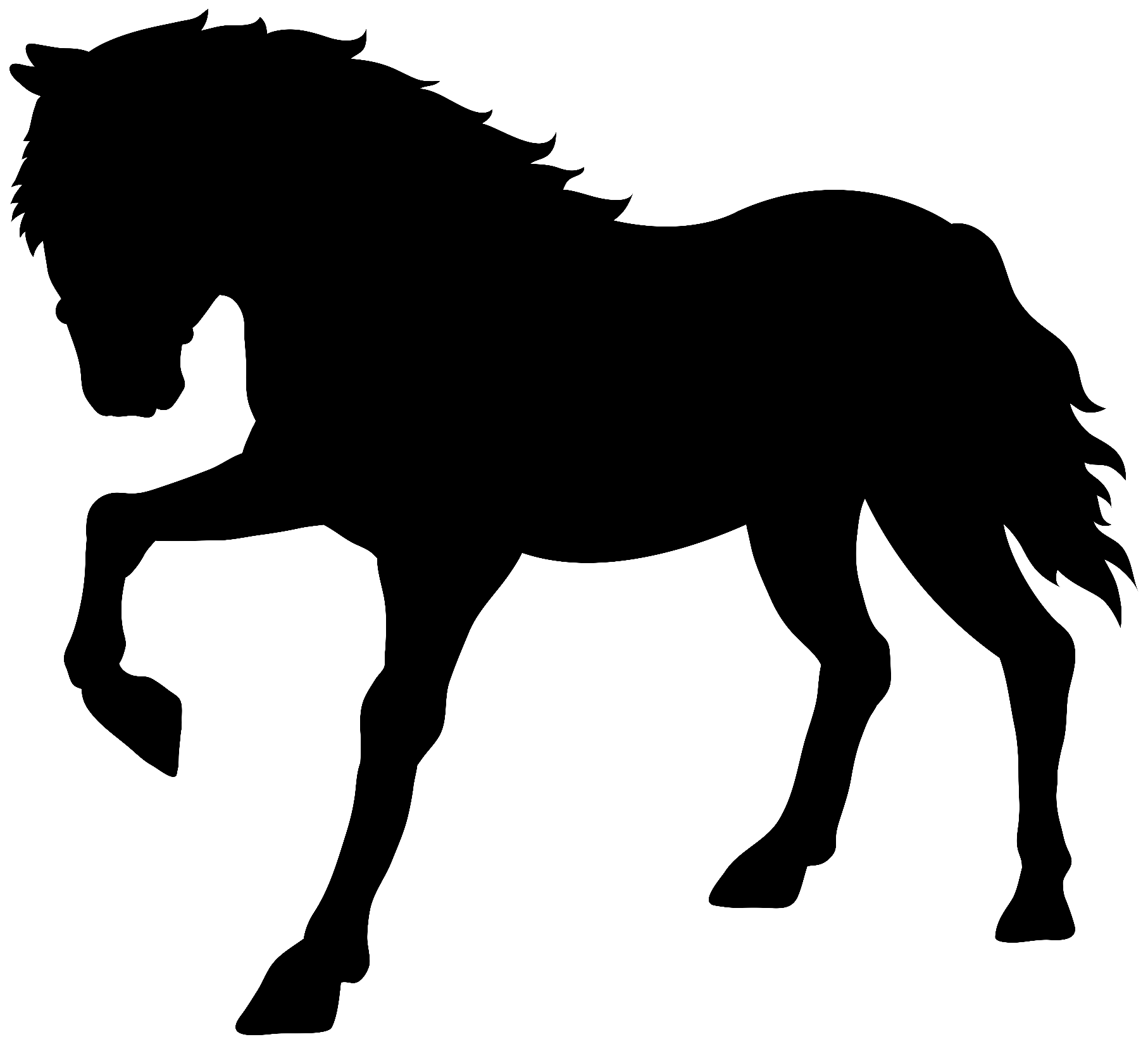